Trädgårdsstaden, etapp 3Informationsmöte 2022-09-08
Mötesordning
17:00 MEX, Info om försäljning, datum och avtal. Lina Irwe informerar.
17.05 Detaljplan och bygganvisning. Ingemar Frid informerar.
17.20 Bygglov. Matilda Lidberg informerar.
17.35 Skövde VA. Christina Landelius Törning informerar. 
17.50 Fjärrvärme, el och fiber. Maria Karlsson och Mattias Lång informerar.
18.00 Gata & Natur. Markus Hall informerar.
18.10 -18.30 Övriga frågor.
Tomtförsäljning
Lina Irwe och Madeleine Jillersberg, Mark- och exploateringsingenjör
Tomtköp/avtal
Tomtköp/avtal
Detaljplan för Trädgårdsstaden, etapp 3
Ingemar Frid, Planarkitekt
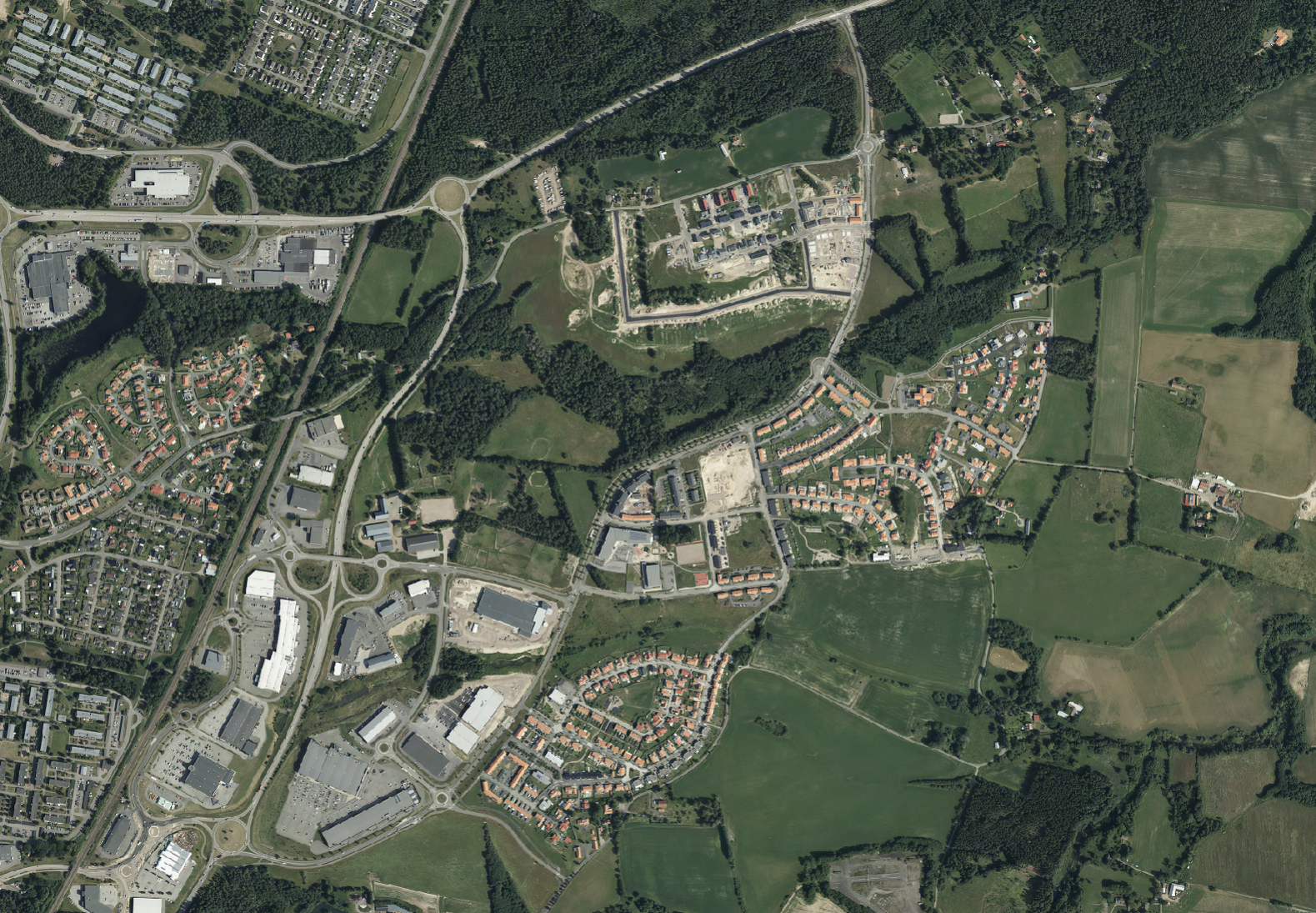 Trädgårdsstaden
Törebodavägen (200)
Gamla Törebodavägen
Etapp 4
Nolhagavägen
Etapp 3
Västra stambanan
Kultomtens
   ridskola
Etapp 2
Östra leden (26)
Nolhagavägen
Stallsiken
   Östra
Gamla Horsåsvägen
Etapp 1
Ortofoto 2021
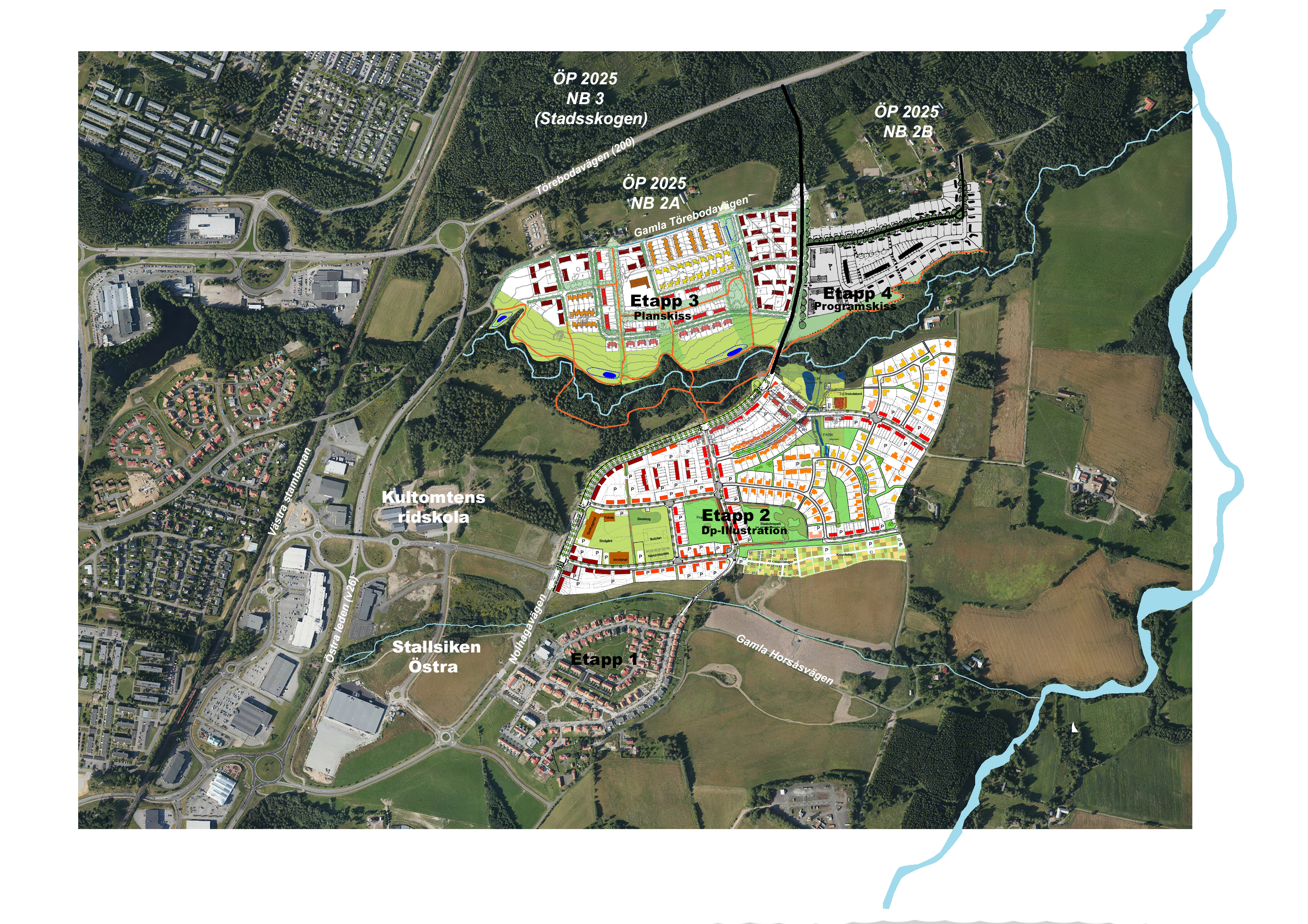 Trädgårdsstaden
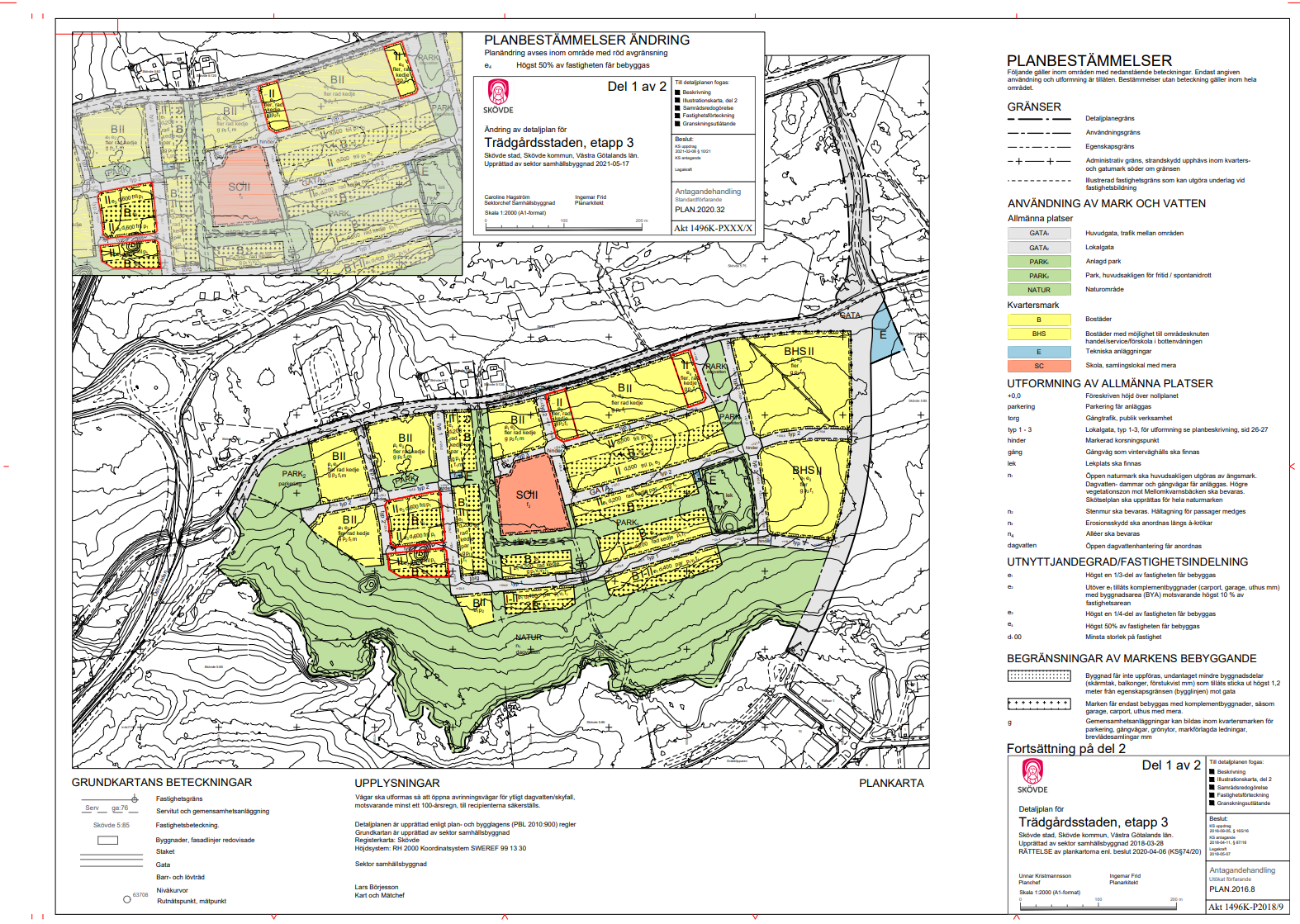 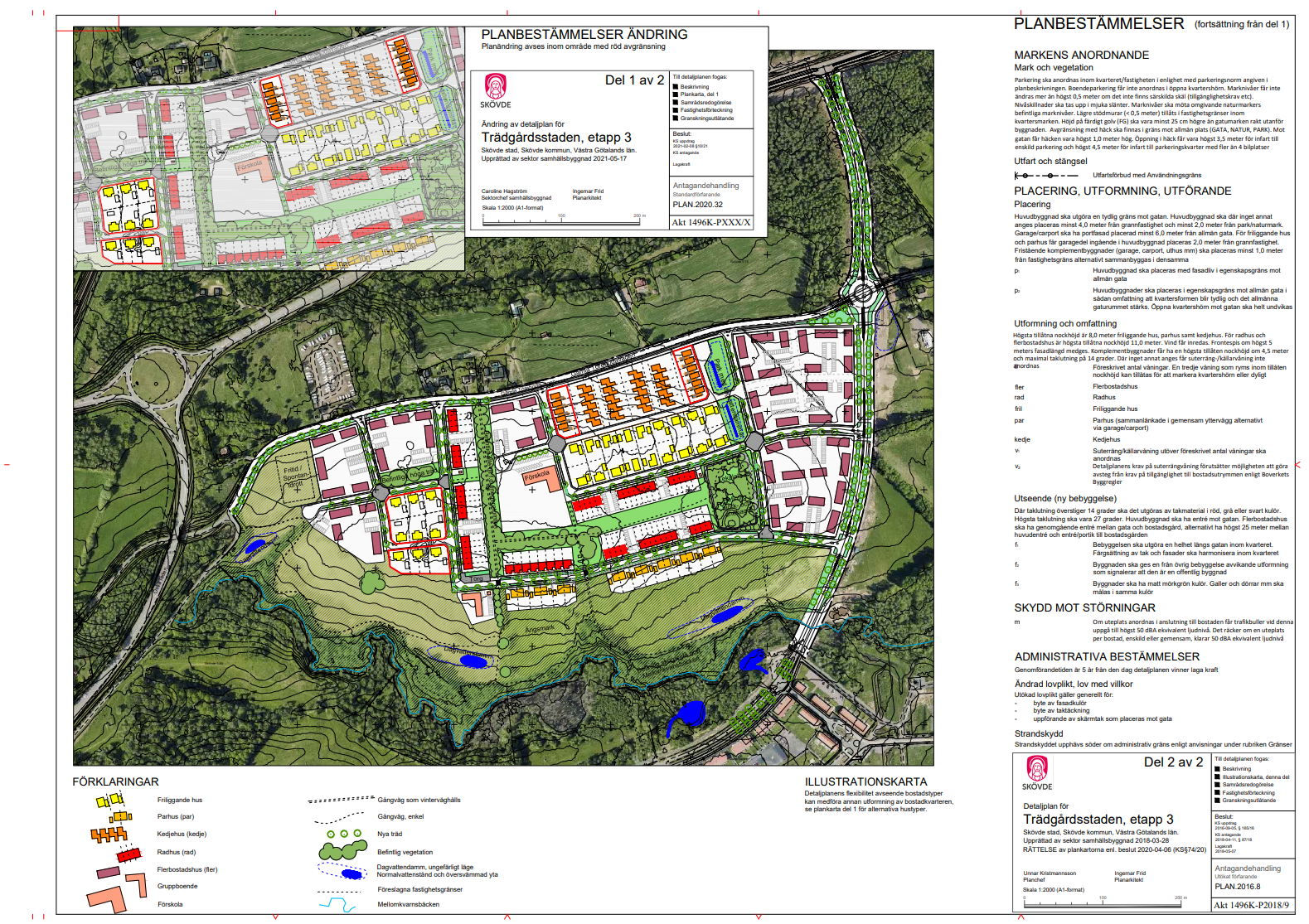 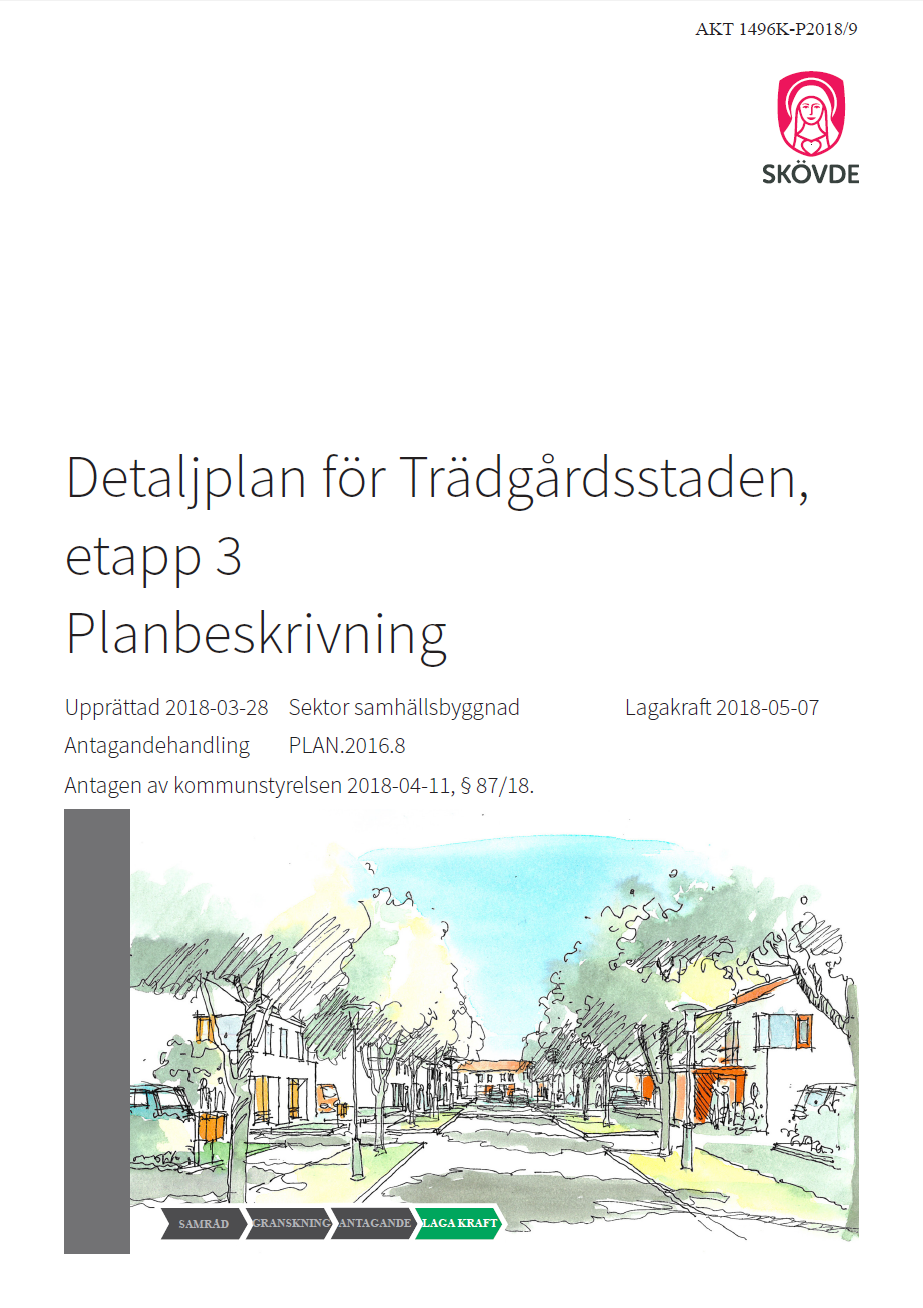 Detaljplanen
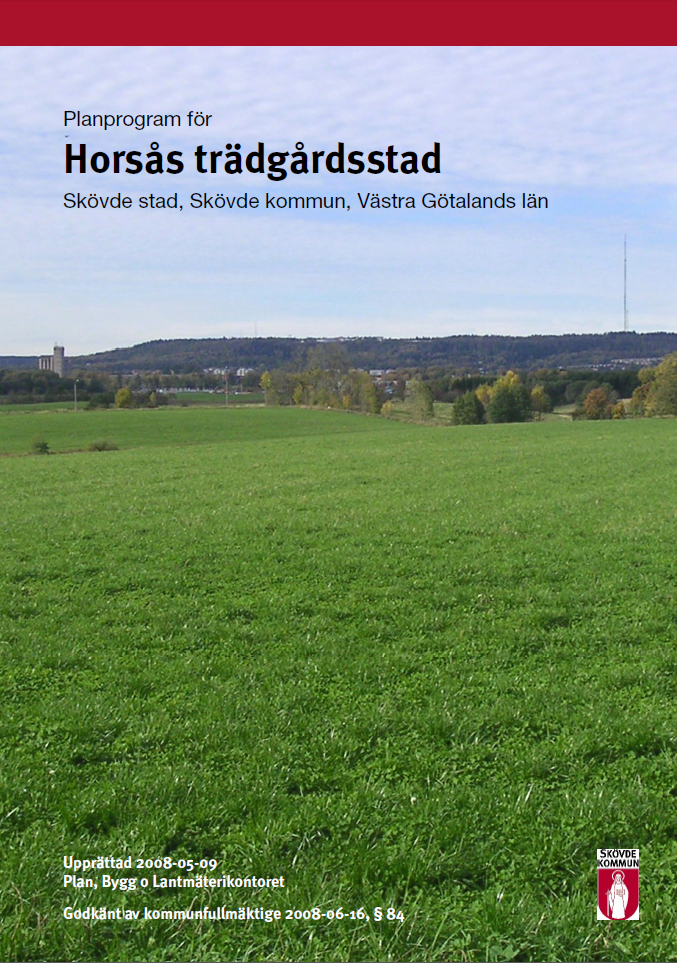 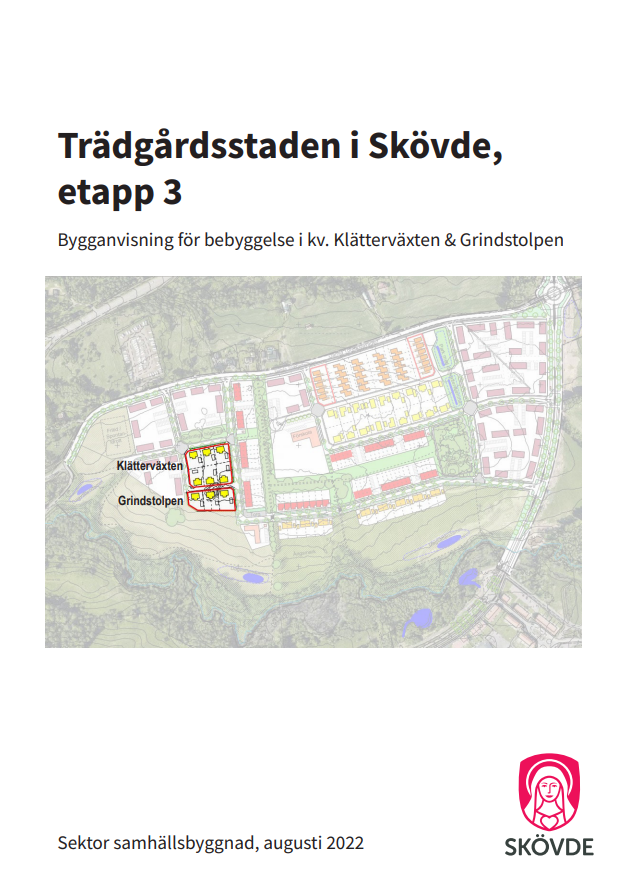 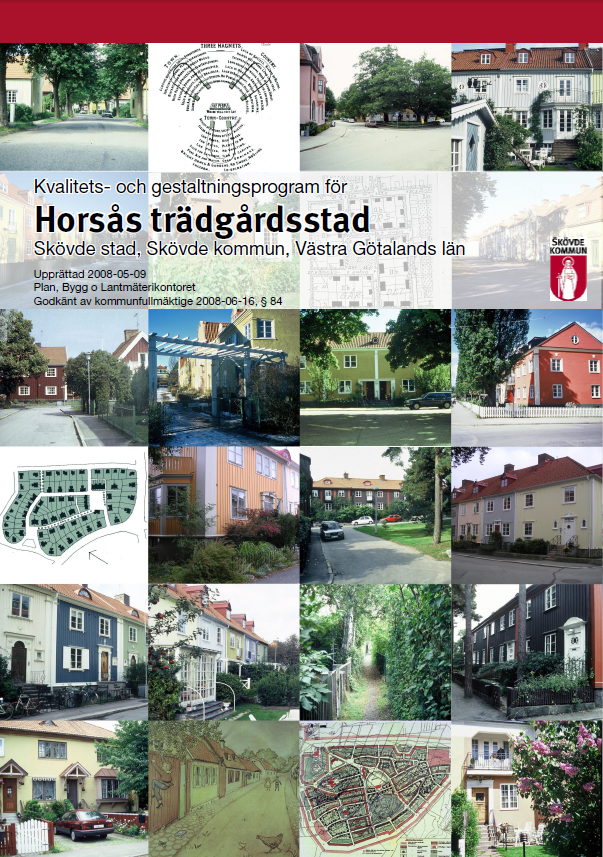 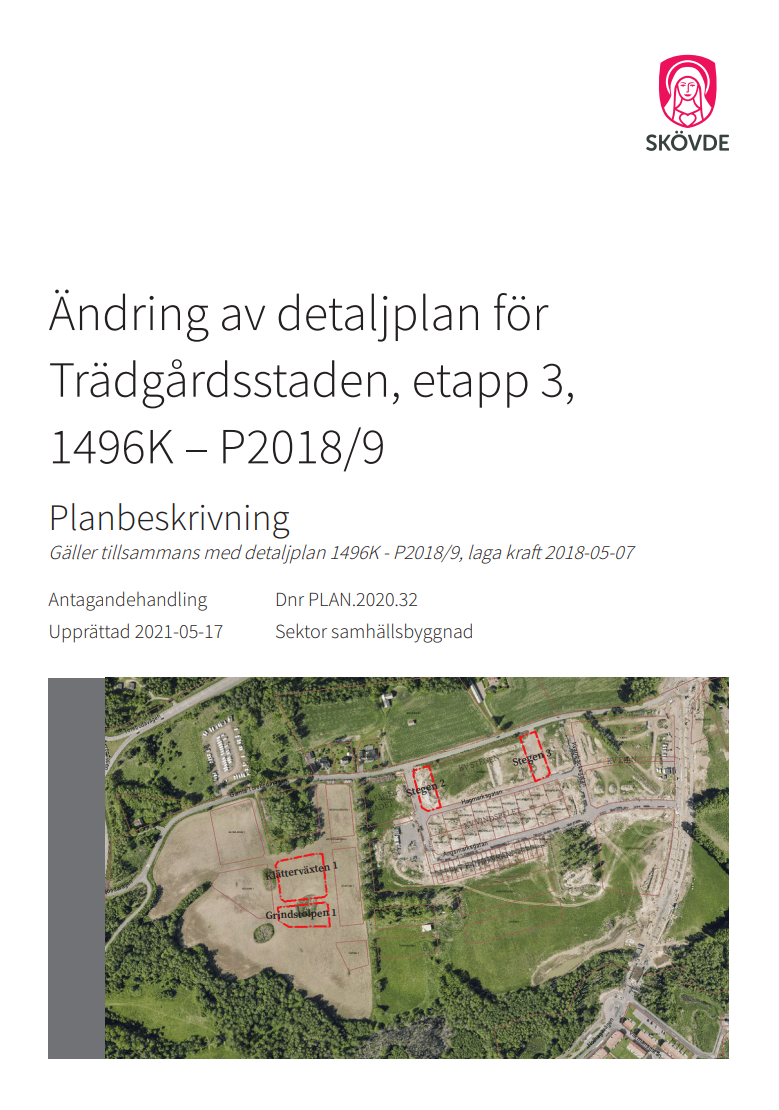 Plankartor och planbeskrivningar
P2018_9.pdf (skovde.se)
Planprogram samt Kvalitet- och Gestaltningsprogram
Bygganvisningar
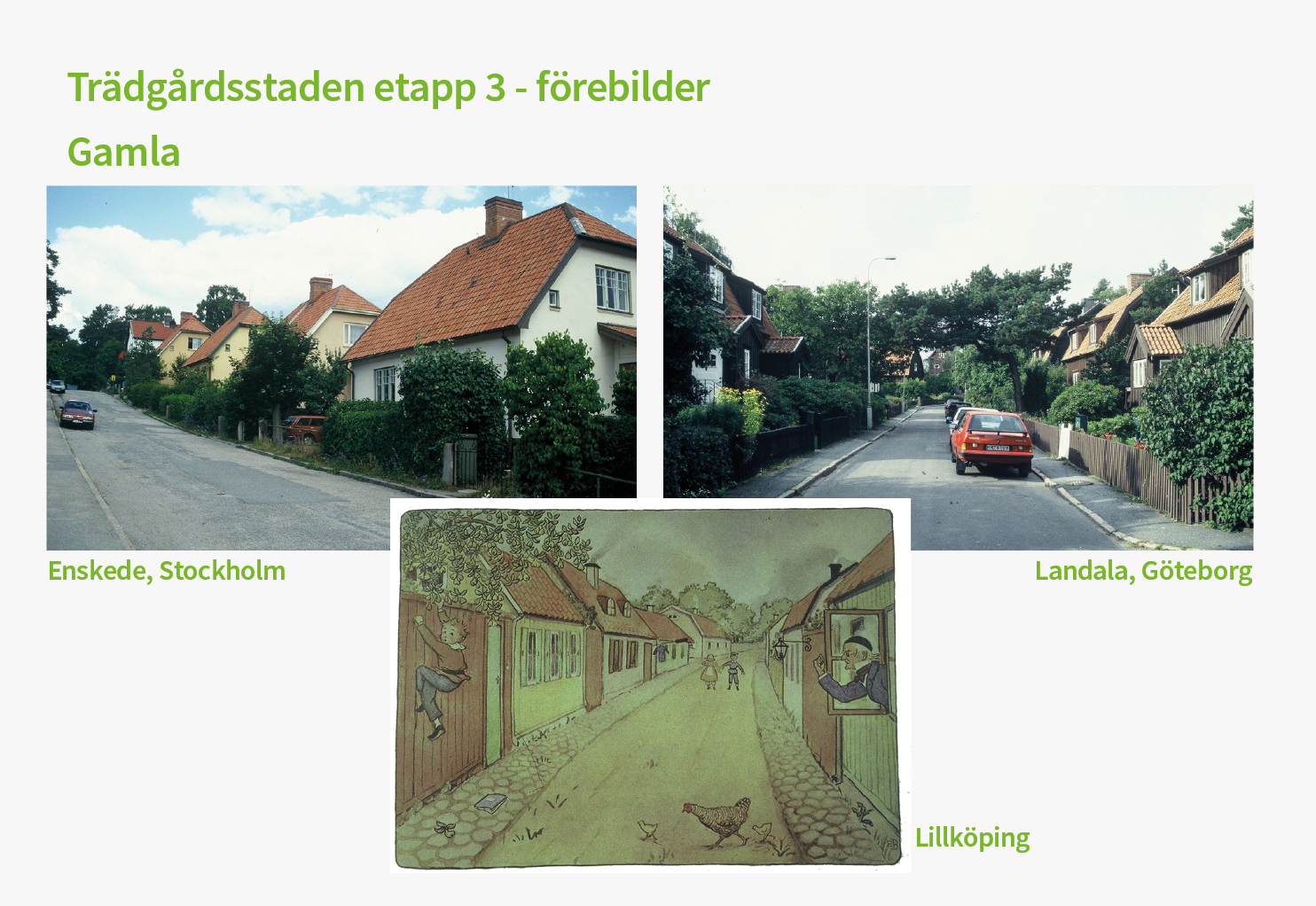 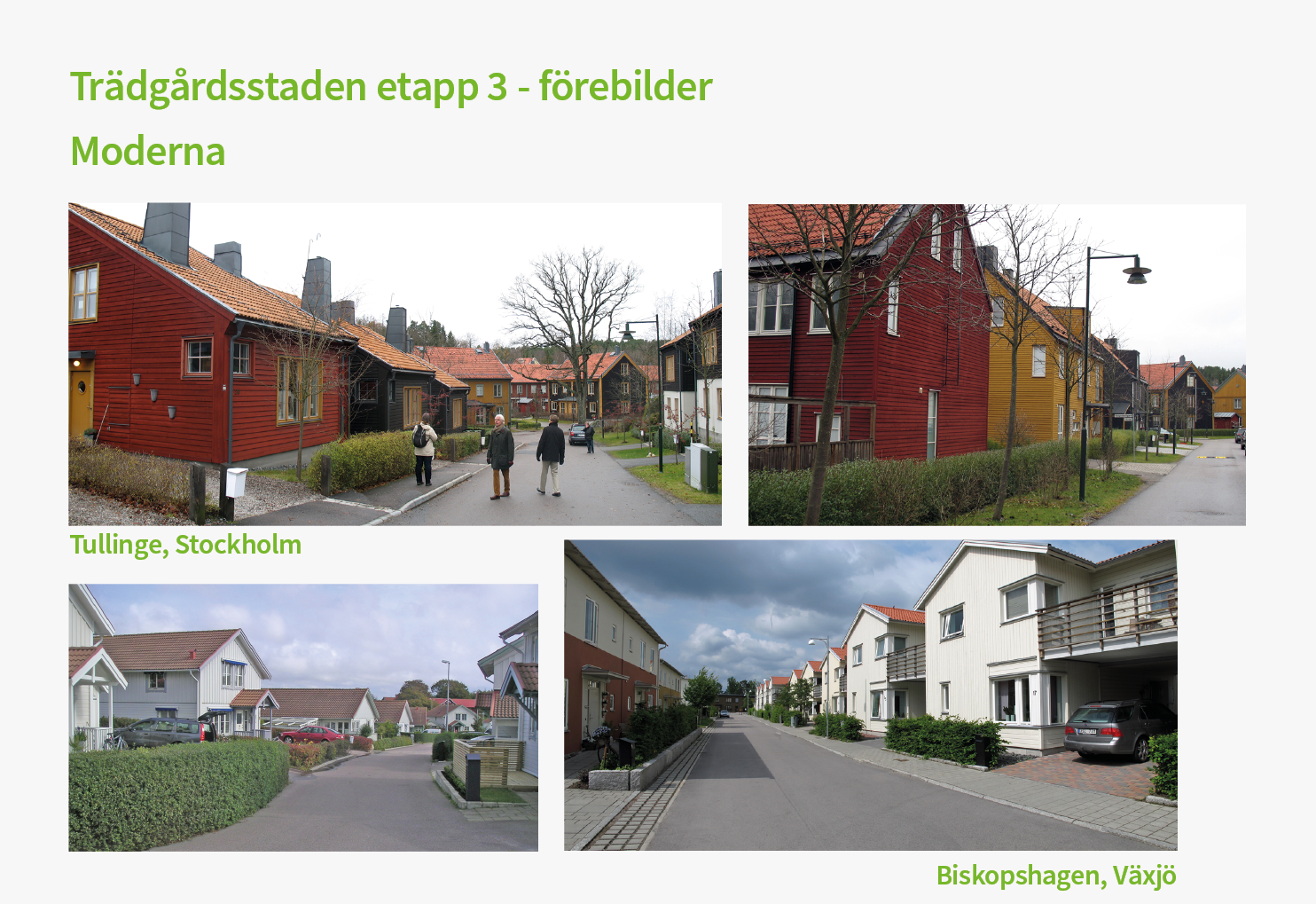 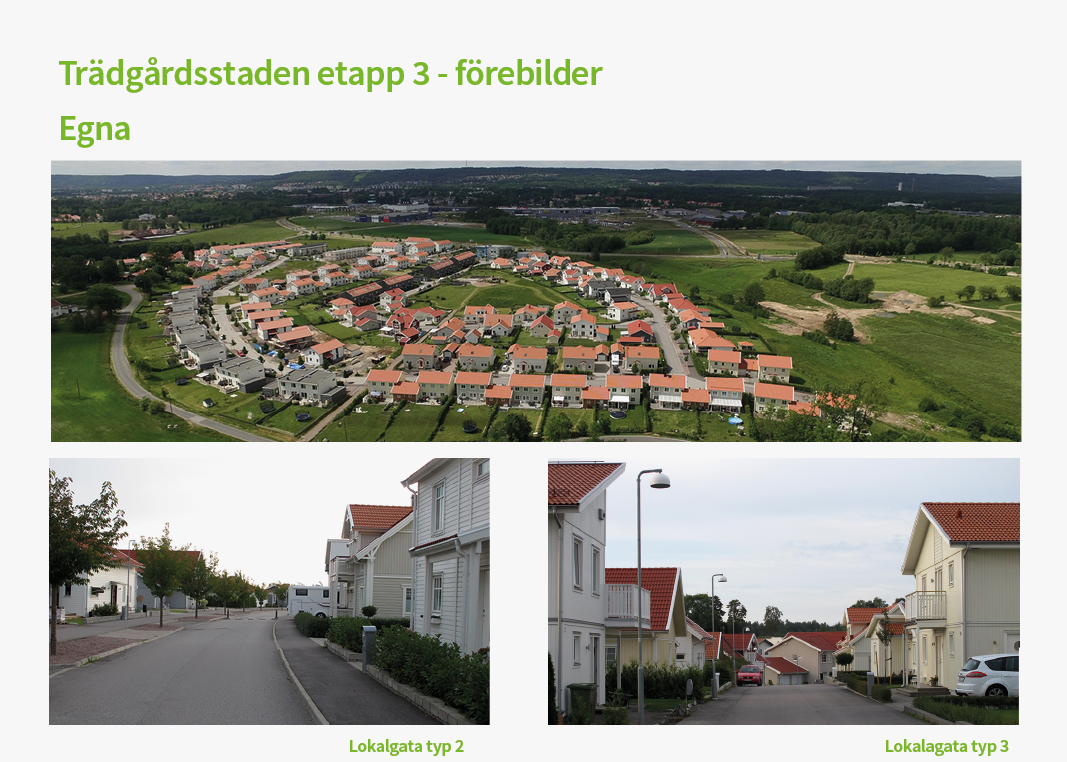 Trädgårdsstadskriterier 
från Kvalitets- och gestaltningsprogrammet

Traditionellt gatunät med genomgående, oftast trädplanterade, gator och samlande gröna platser.

Måttlig täthet, totalt ca 20-30% av kvartersmarken bebyggs.

Bebyggelse huvudsakligen i två våningar, eventuellt tre våningar i centrala delar.

Husen placeras nära gatuliv, eventuellt med grunda förgårdar avgränsade med staket/häck, och med entréer mot gatan.

Trädgårdar till alla hus, enskilda eller gemensamma, väl avskilda utan insyn från gatan.
Plankartorna - inzoomade
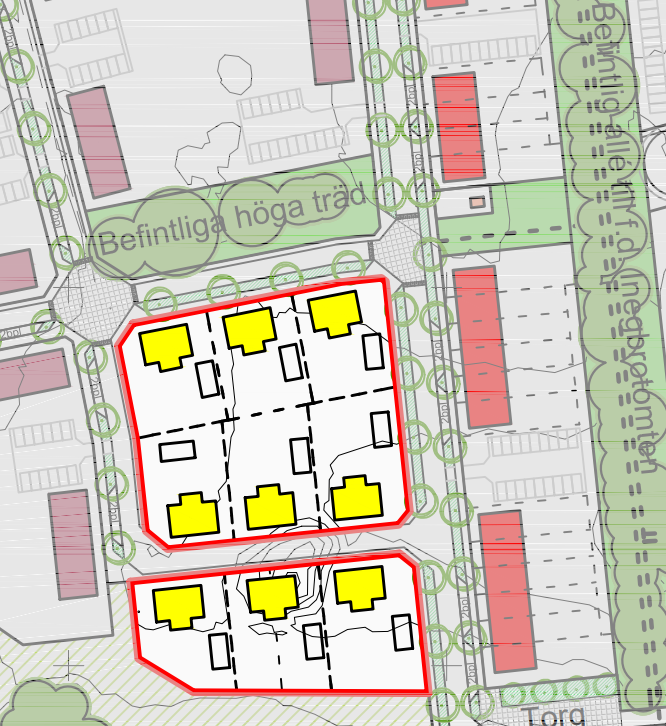 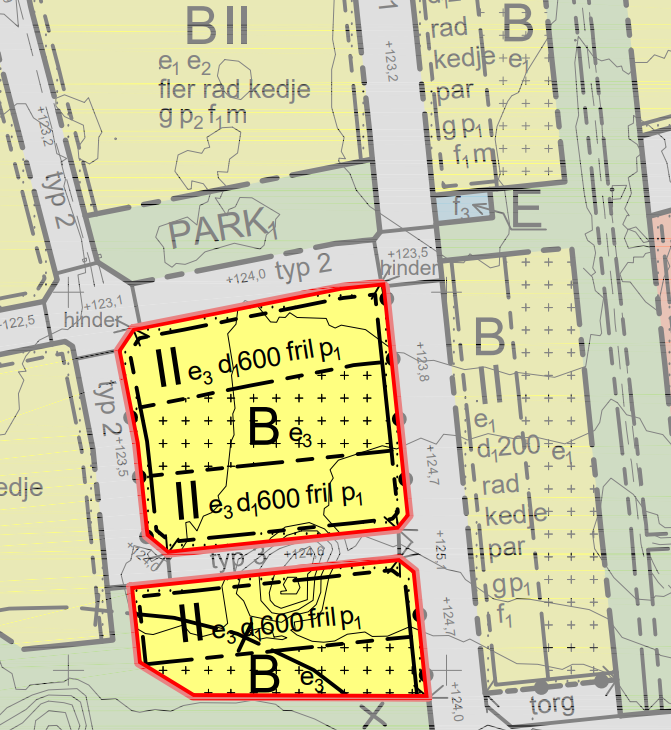 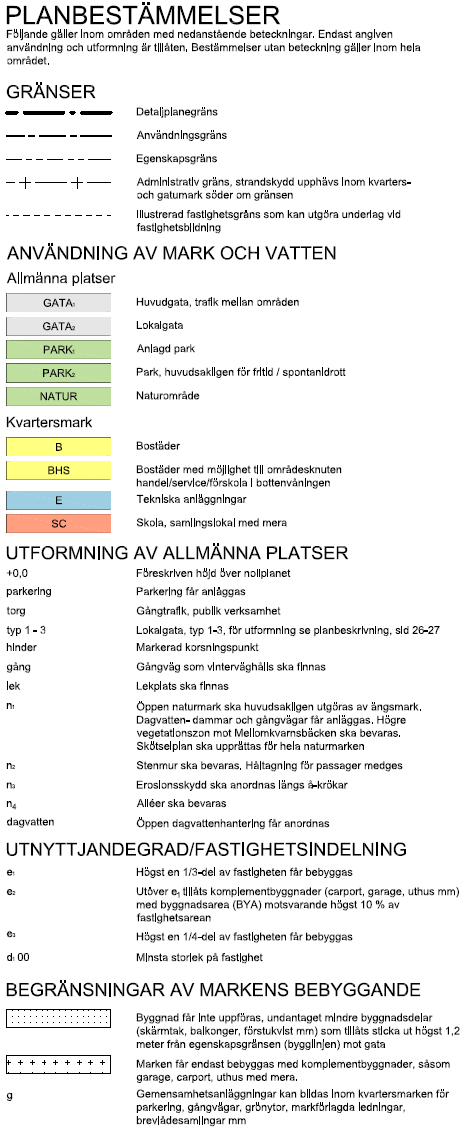 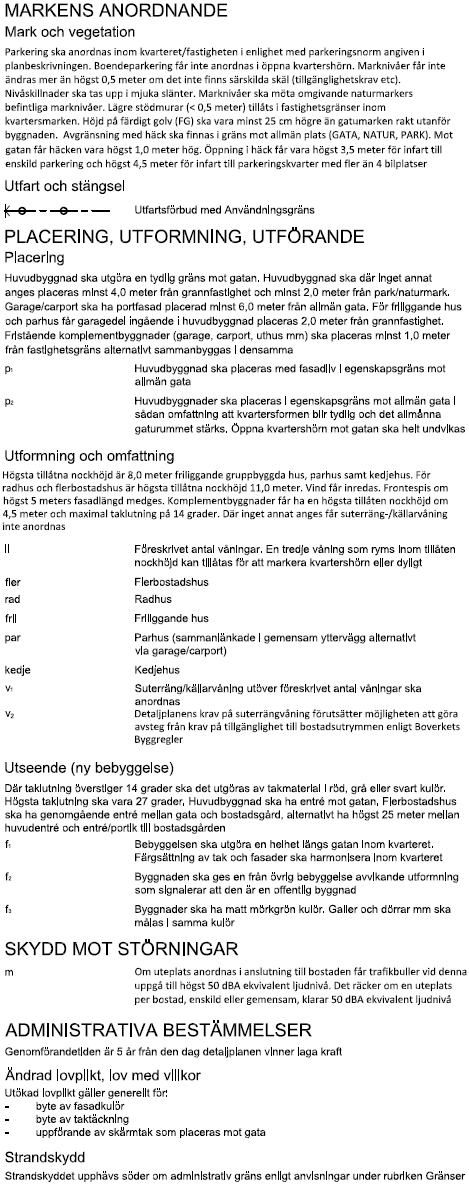 Planbestämmelser
Illustrationskarta
Plankarta
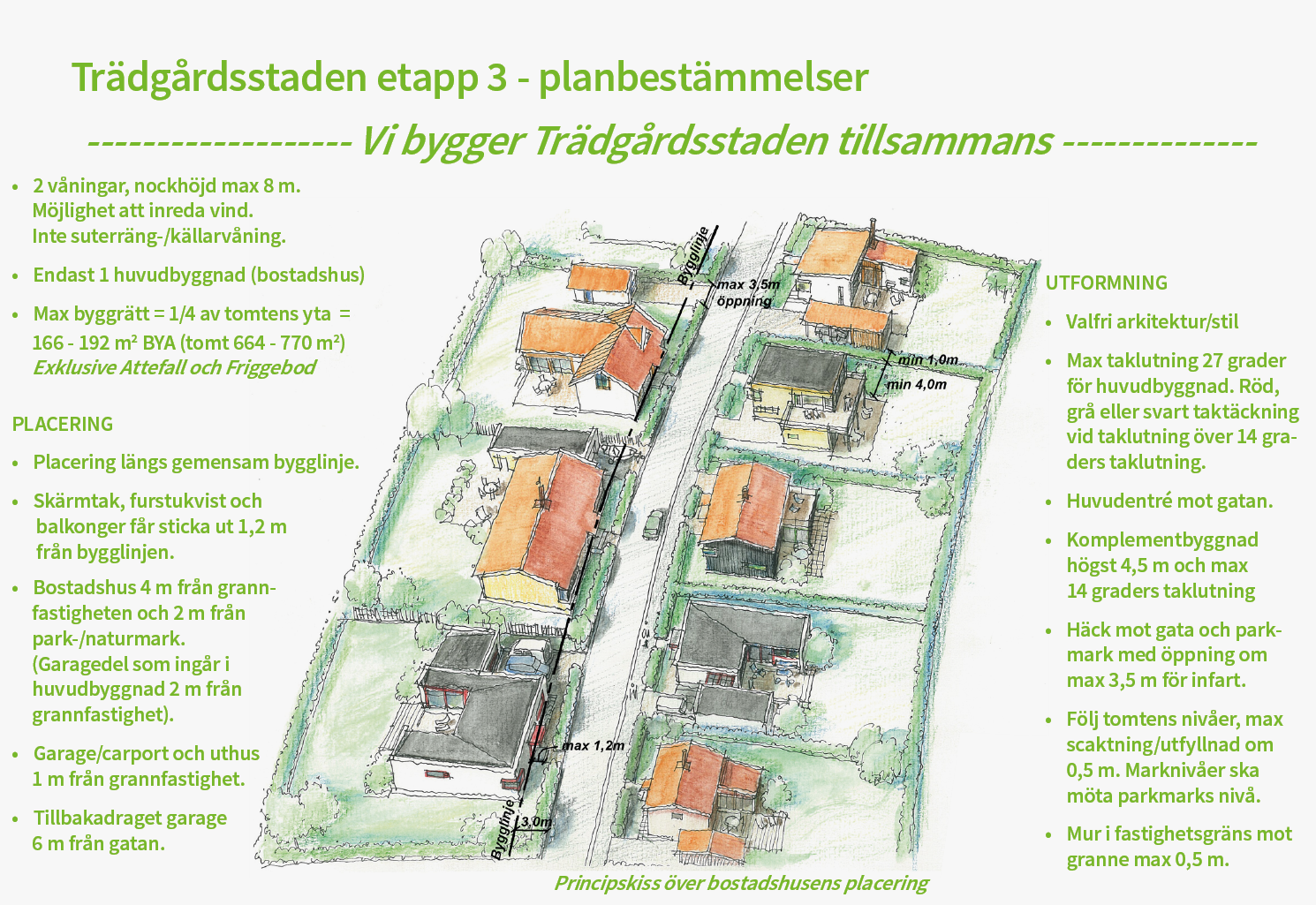 174 - 228
669 - 913
[Speaker Notes: Planbestämmelser:
Utgått från kriterierna för en Trädgårdsstaden och tidigare etapper]
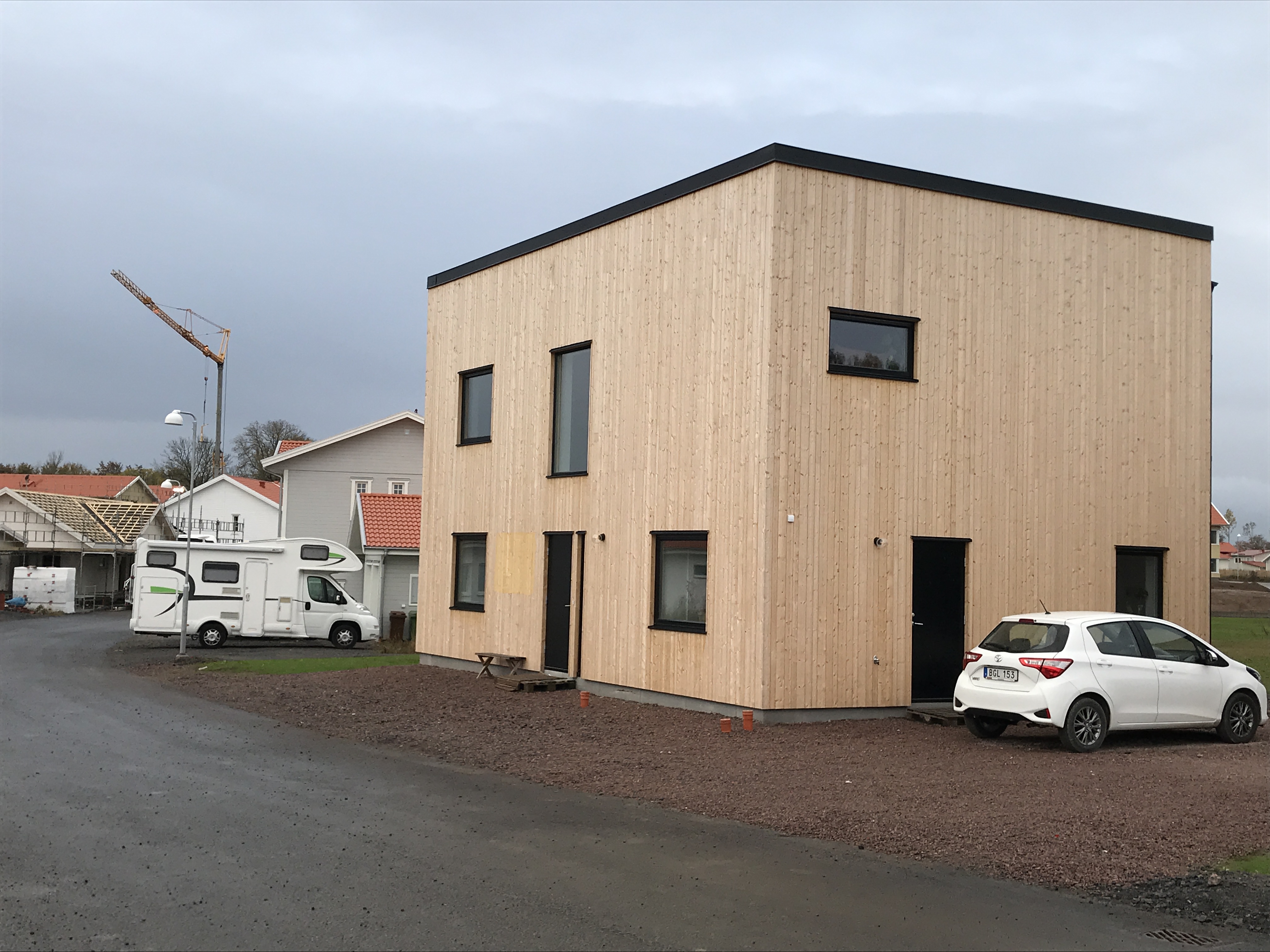 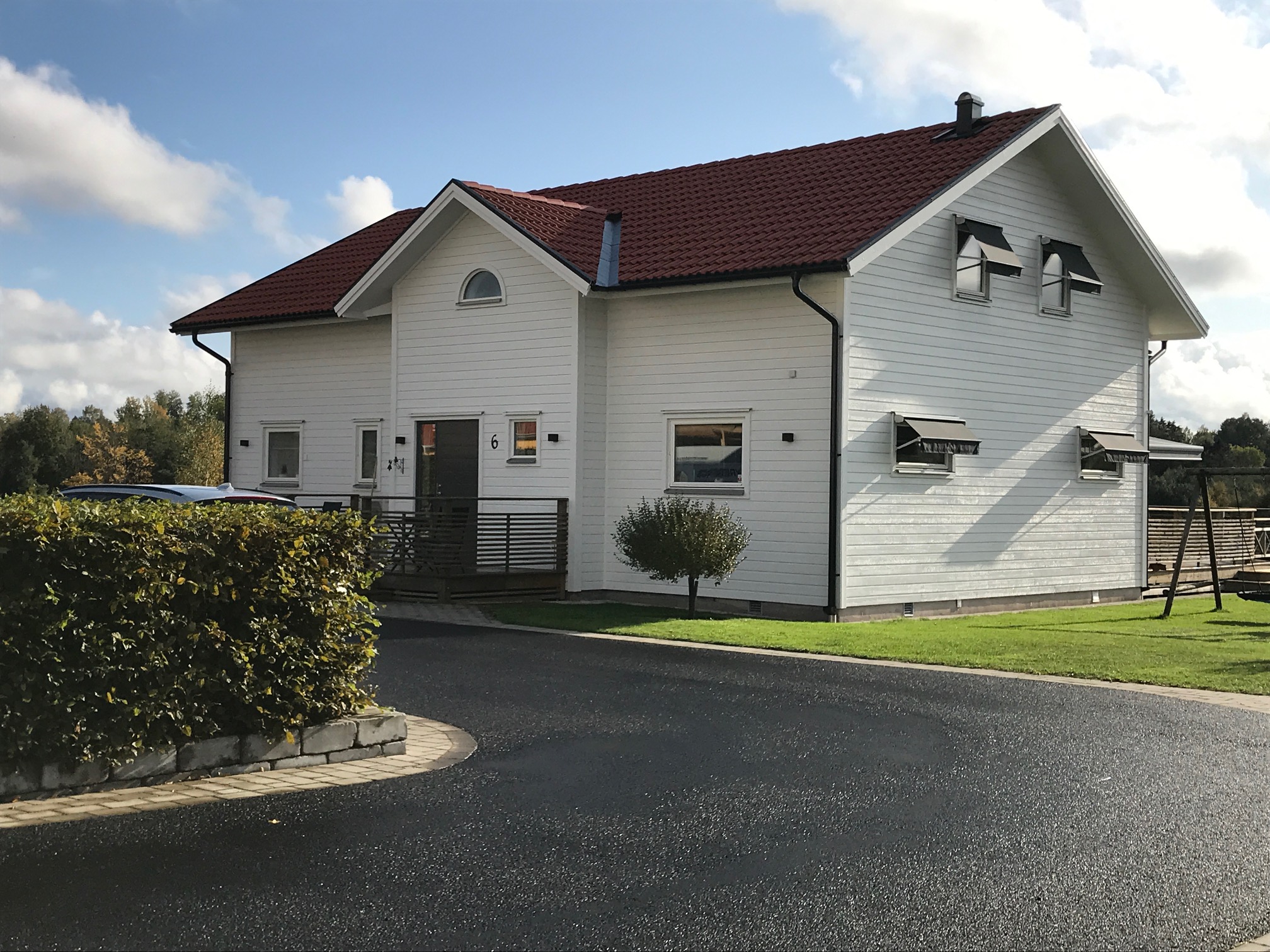 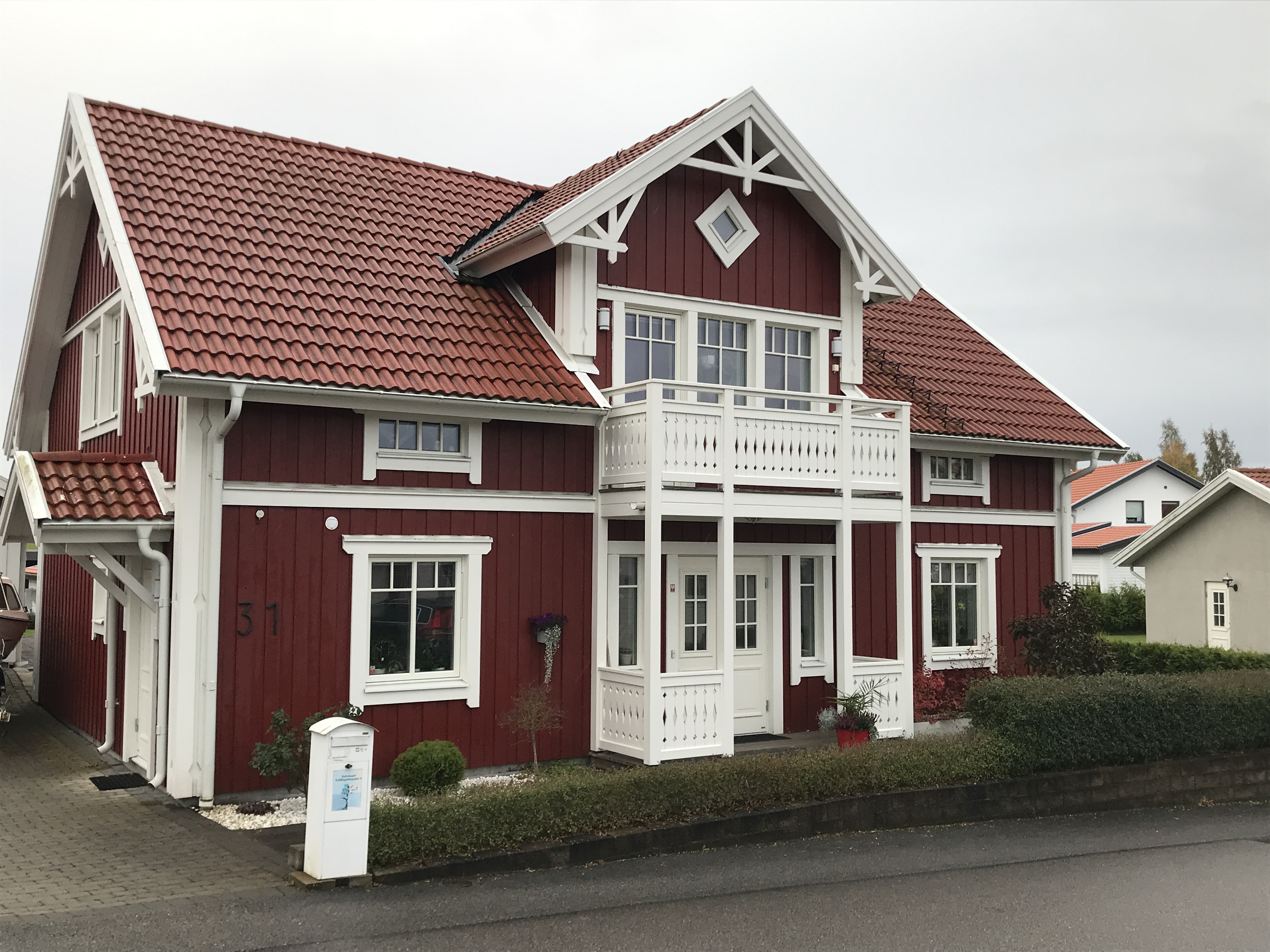 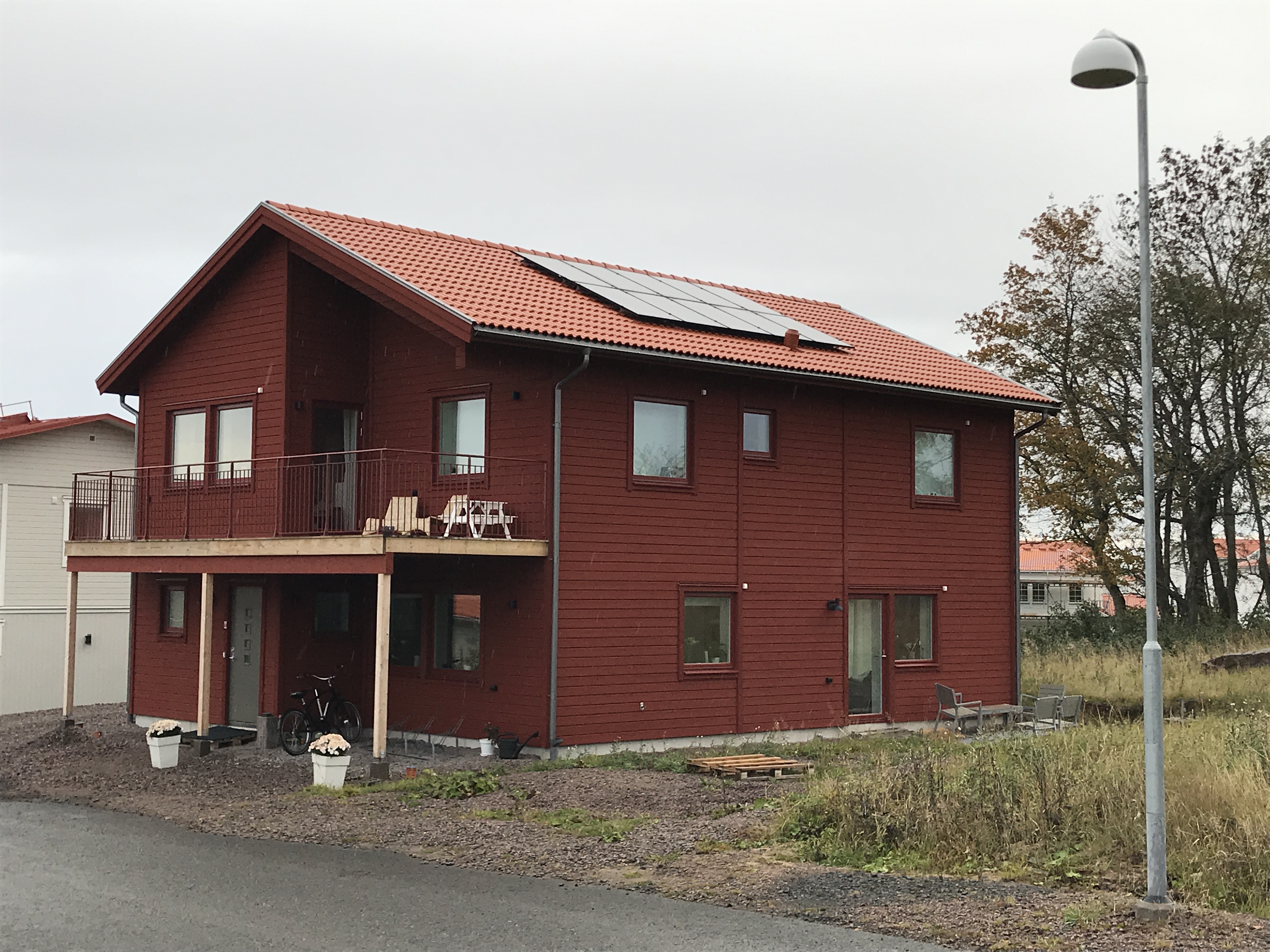 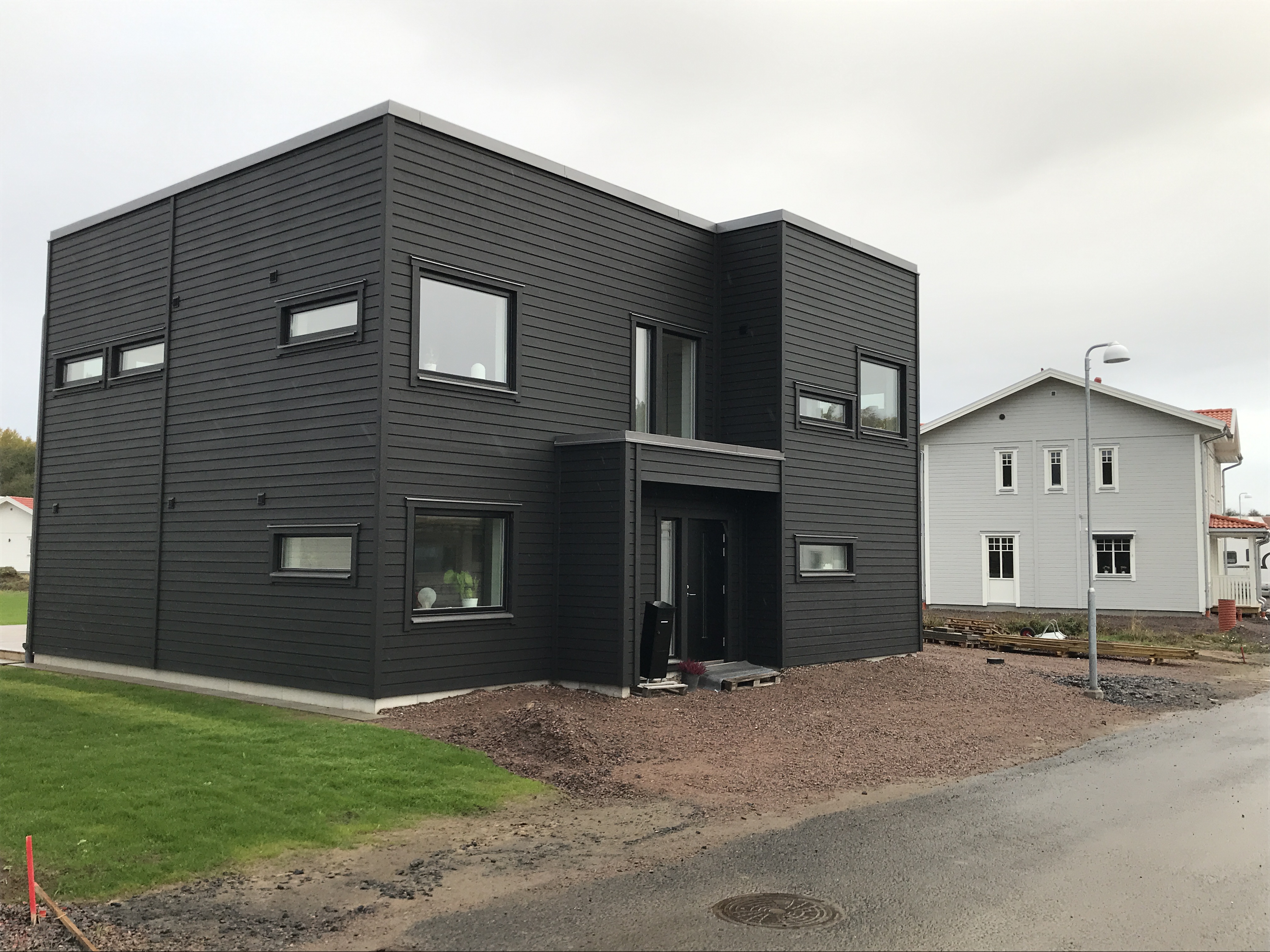 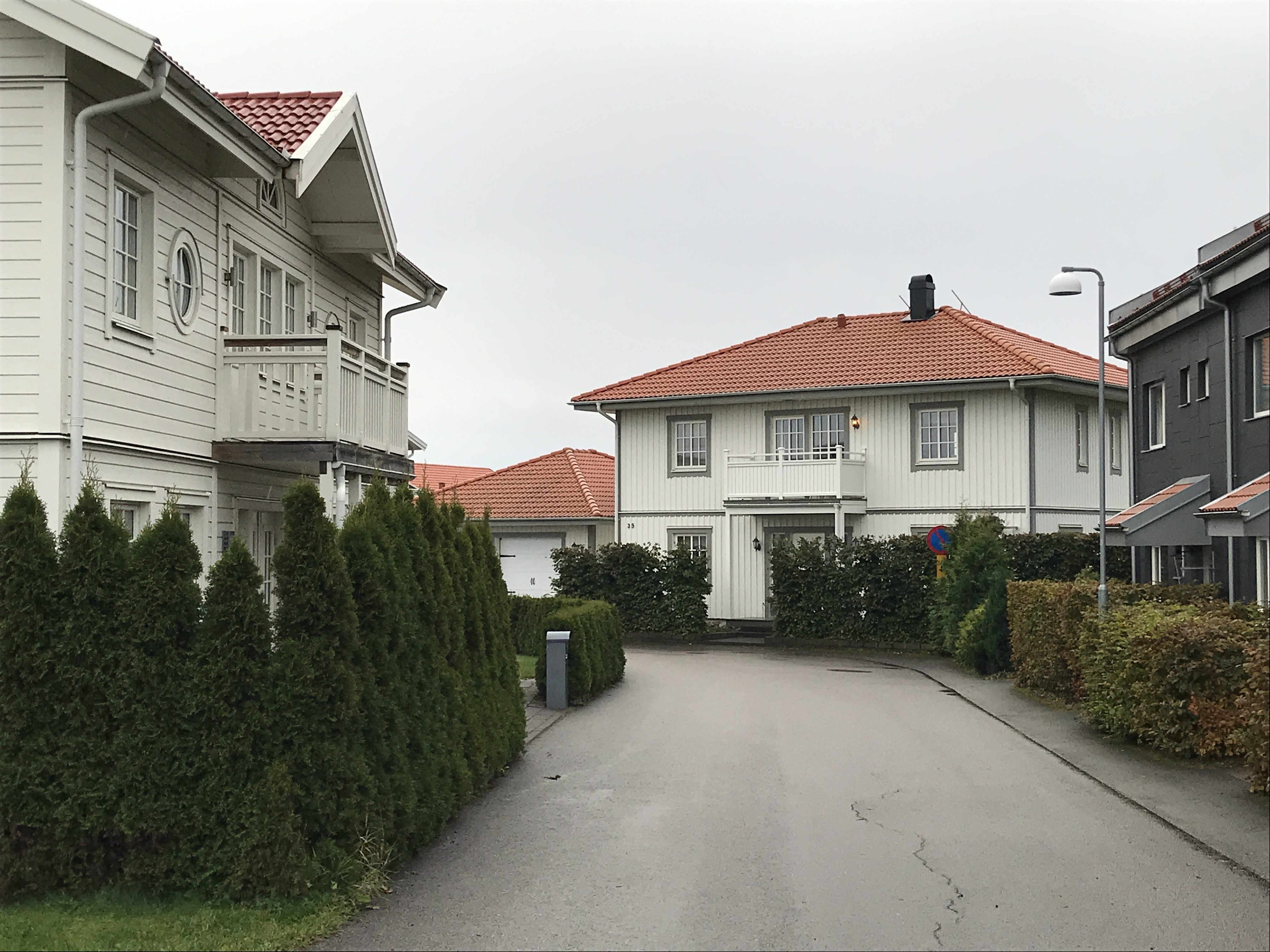 Exempel på villor i etapp 1-2
Vad händer i angränsande kvarter?
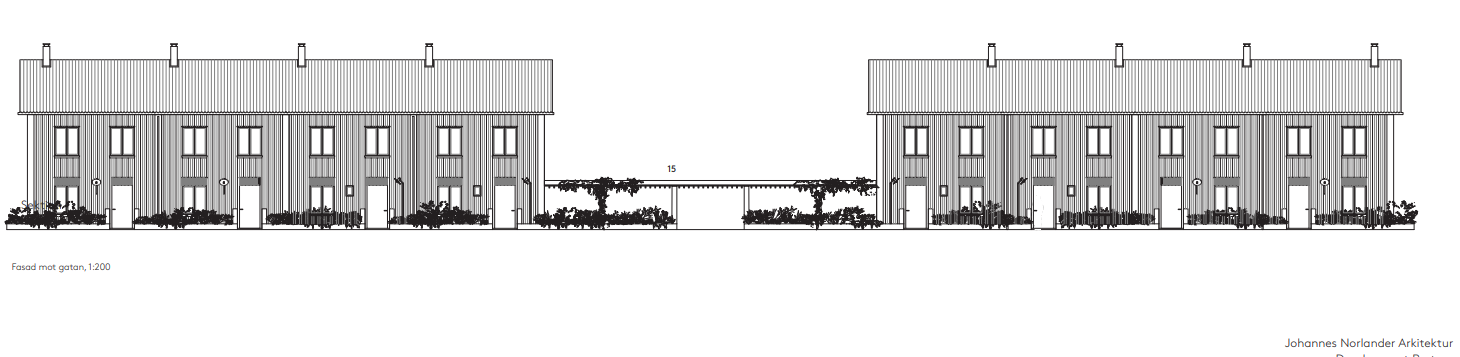 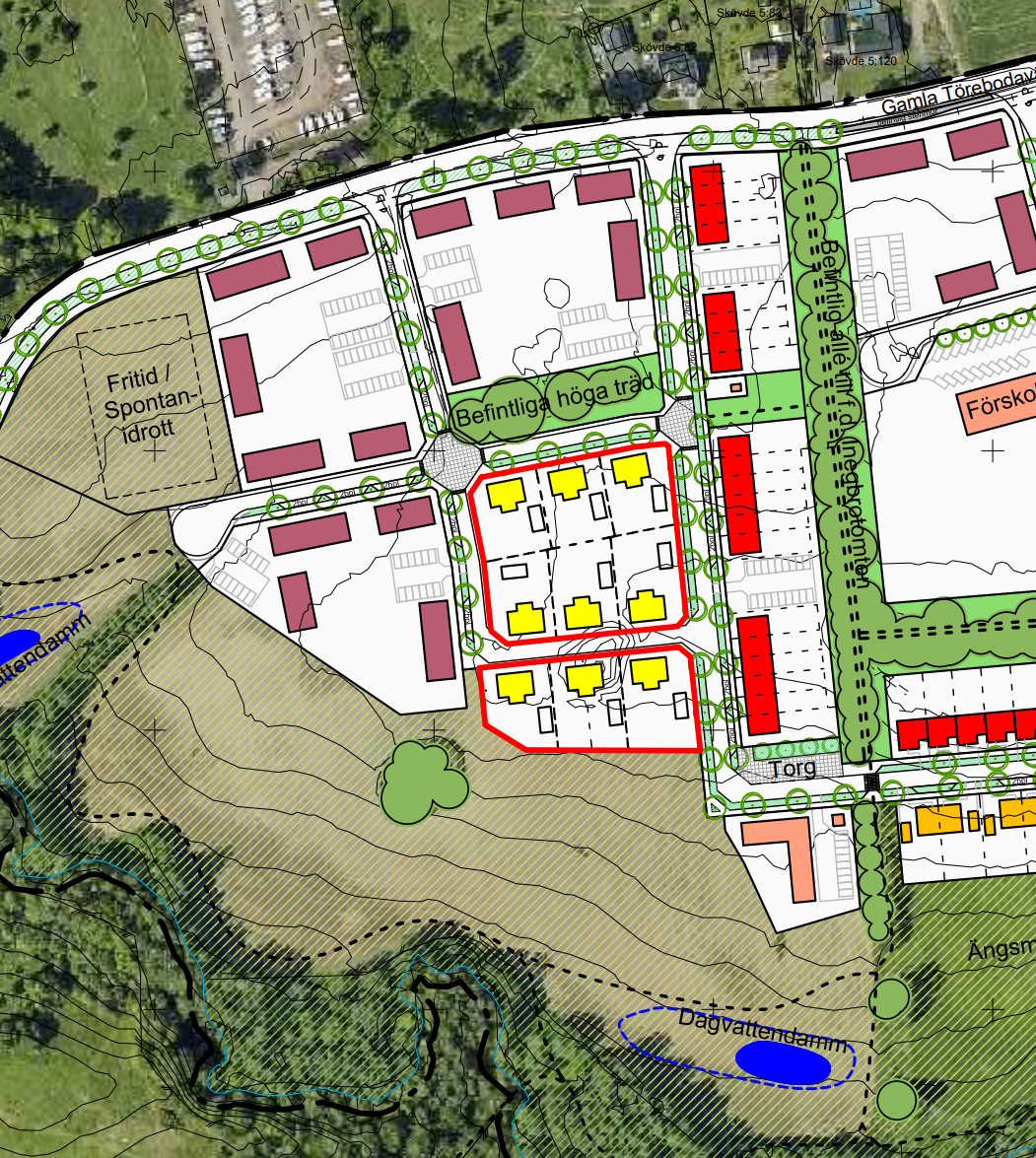 Totalt 8 Radhus – J NORLANDER
Trähusstaden – ca 28 lgh
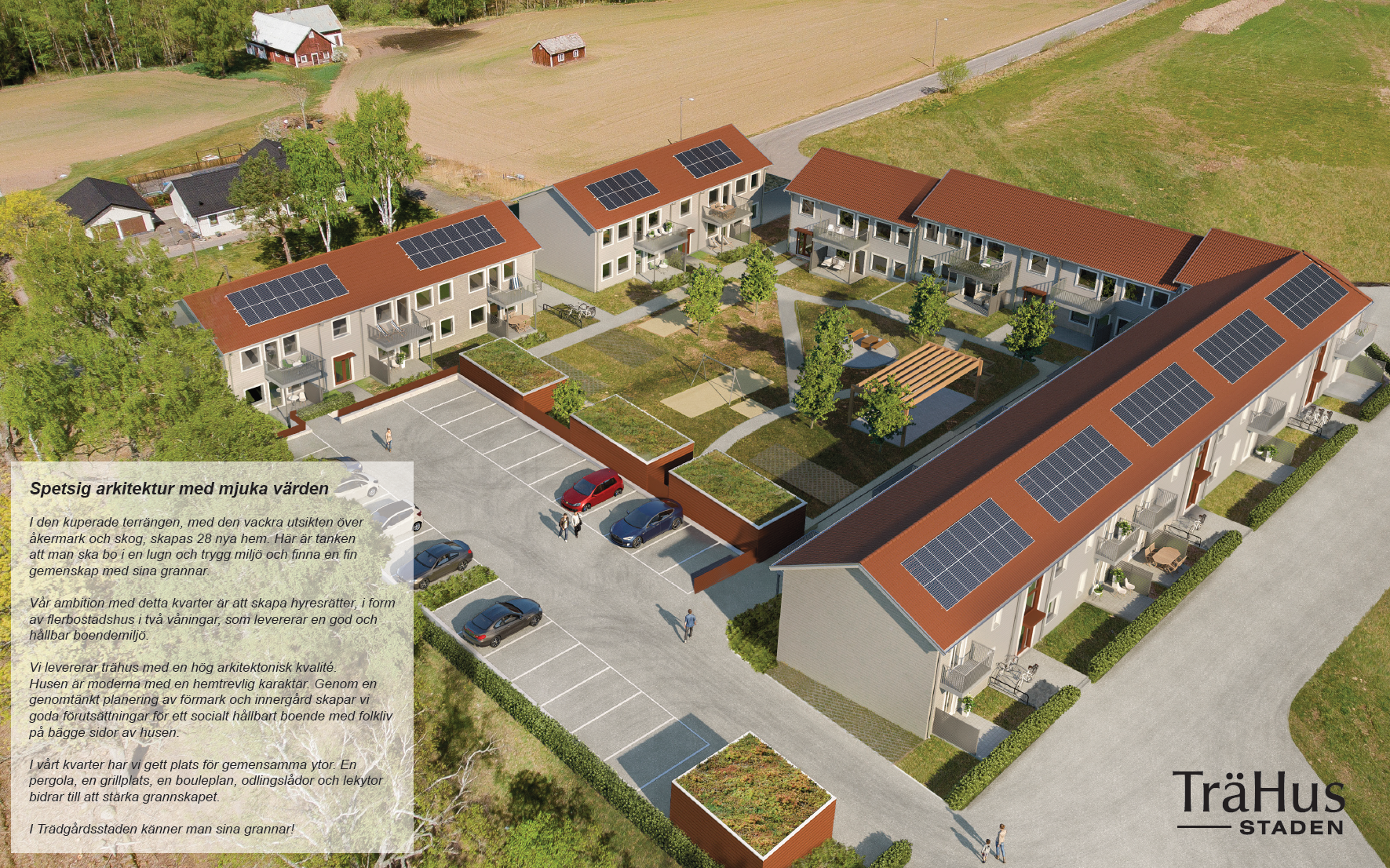 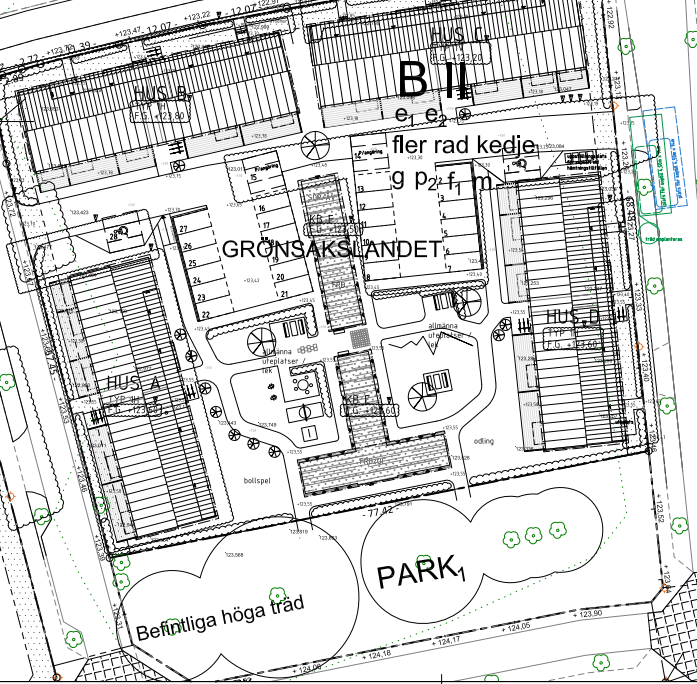 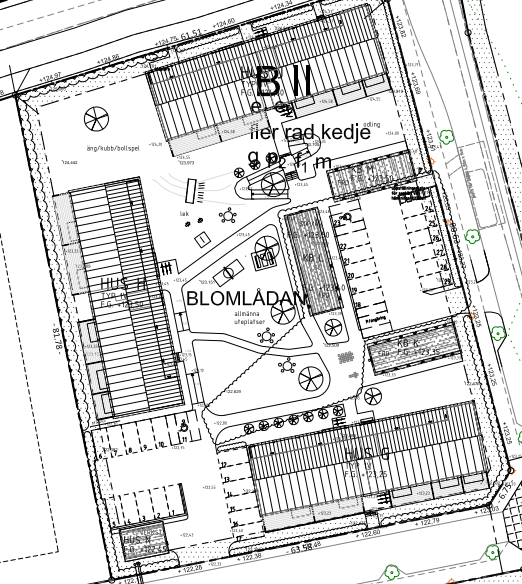 Förskoletomt
Byggs om/när behov finns
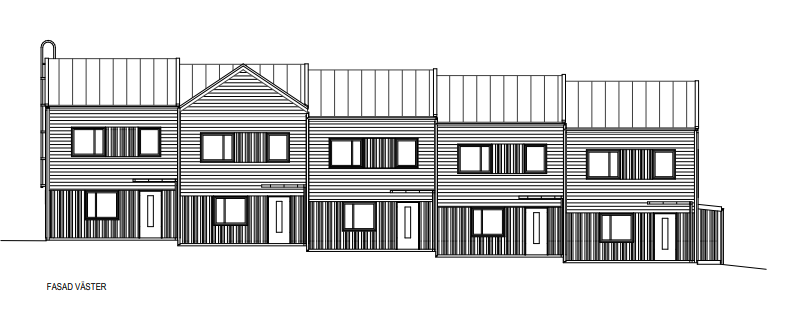 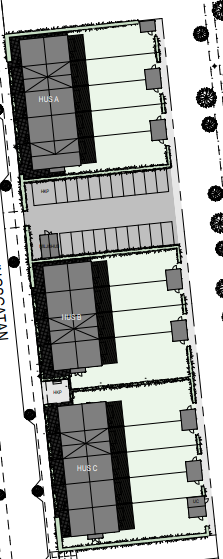 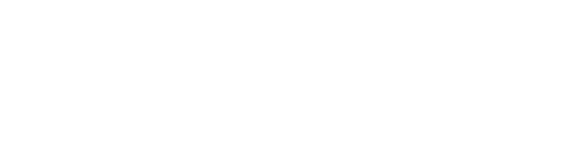 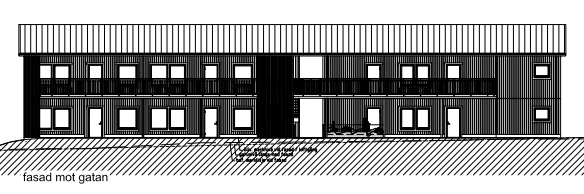 Totalt 14 Radhus - SWEBOSTAD
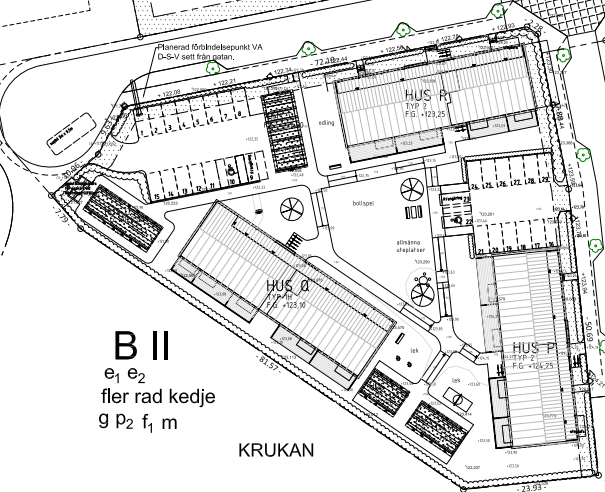 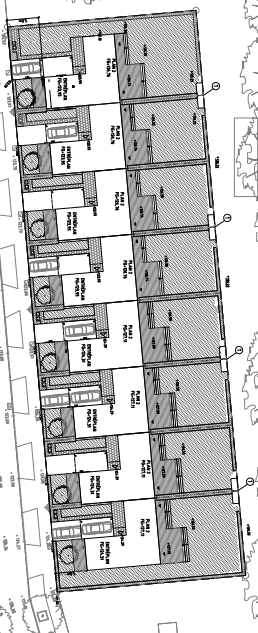 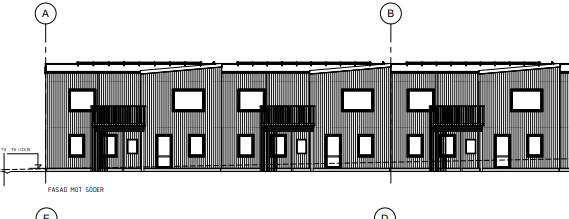 Flerbostadshus - ARKADIA
Totalt 8 Kedjehus - FHV
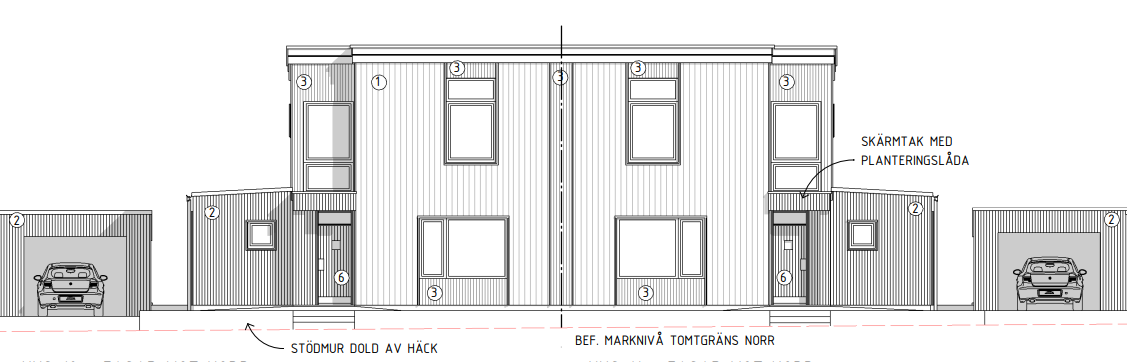 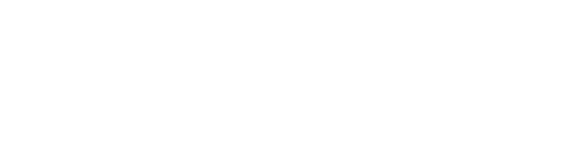 Parhus - BYGGJOBBARNA
Gruppbostad
Byggs om/när behov finns
Illustrationskarta
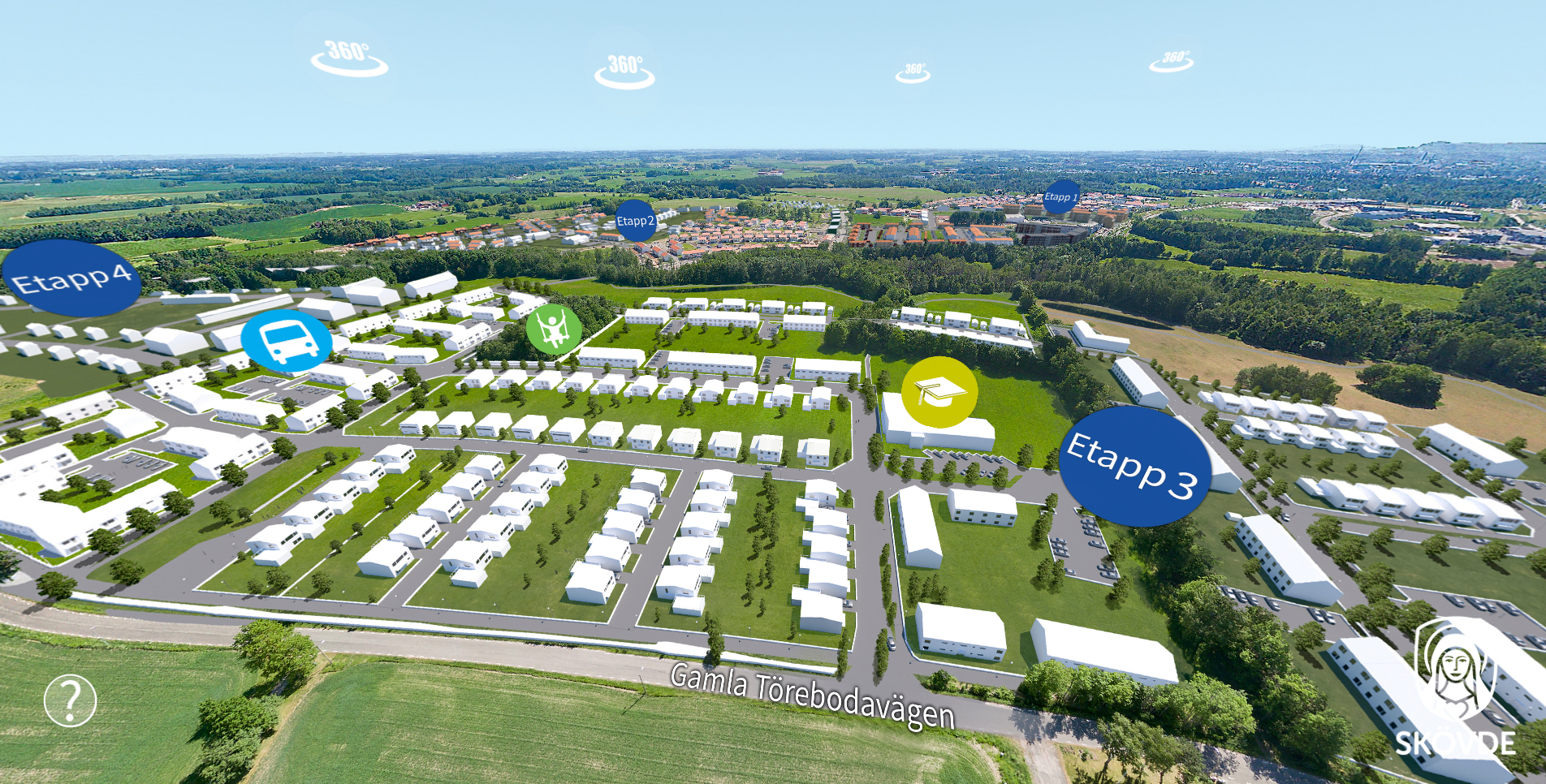 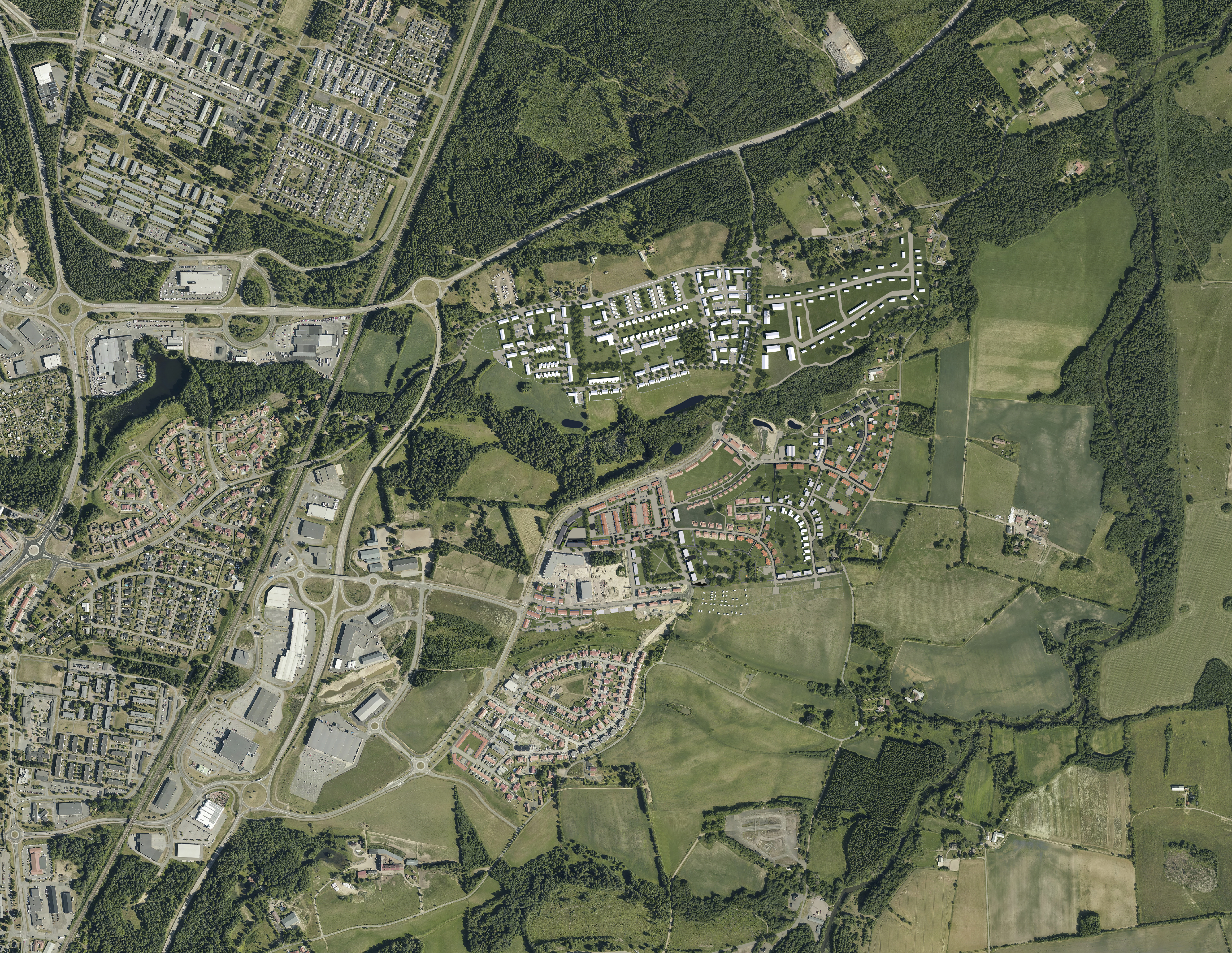 Trädgårdsstaden
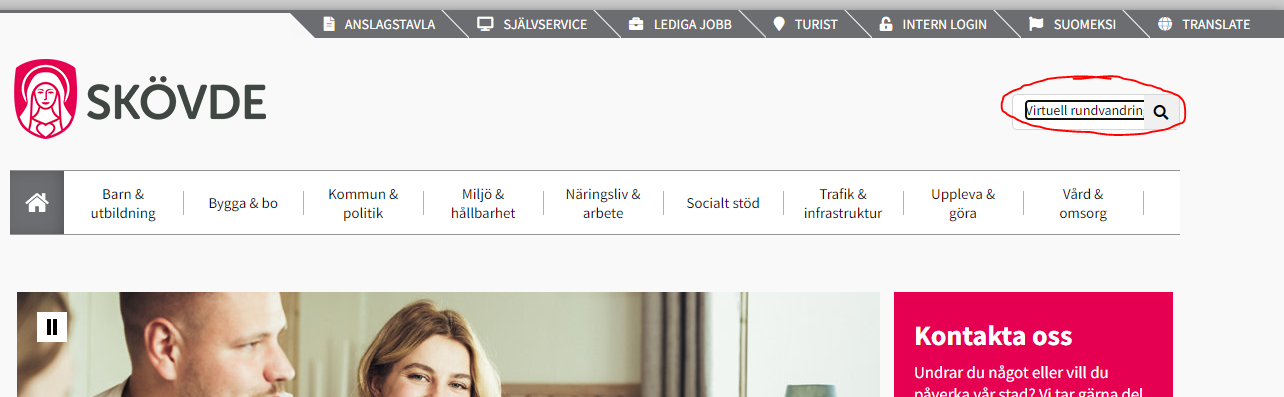 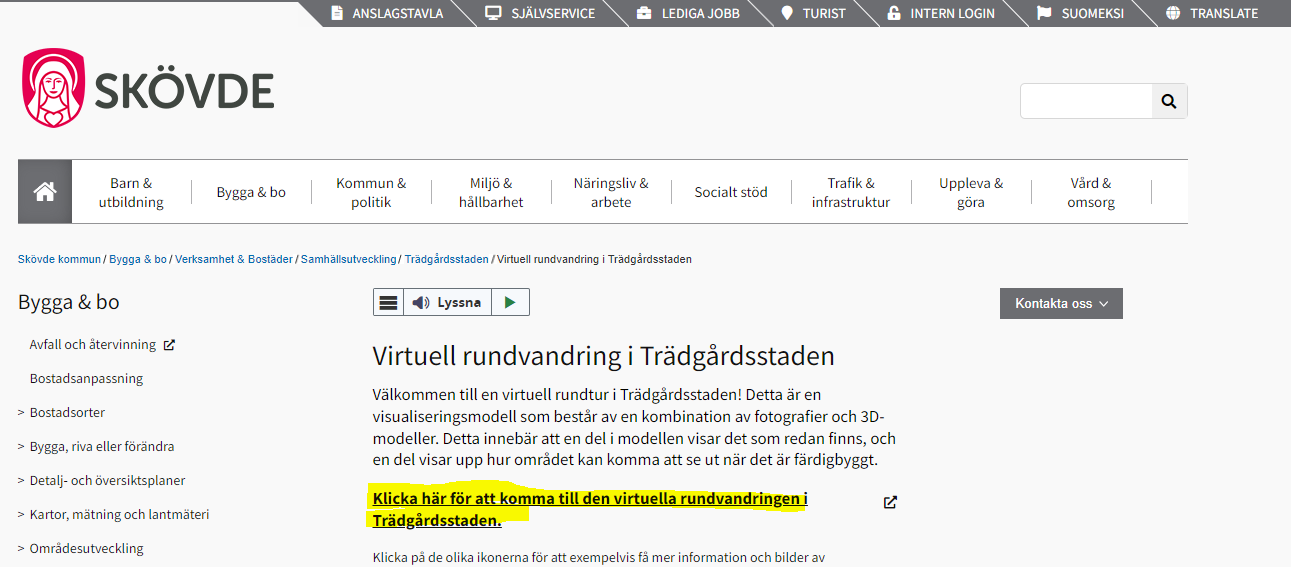 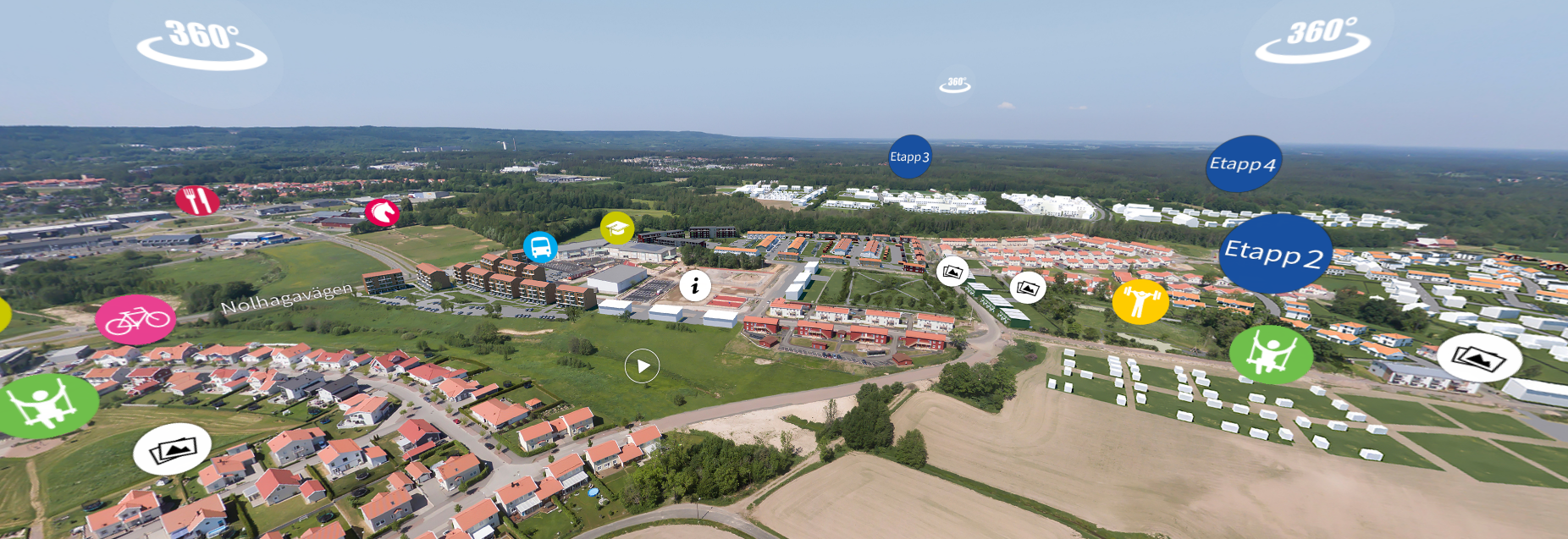 Virtuell modell över Trädgårdsstaden från 2018.
Håller på att uppdateras. Klart sept/okt 2022
Bygglov
Matilda Lidberg
Bygglov
Bygglov
En ansökan om bygglov för ett enbostadshus ska bestå av följande handlingar:
Ansökningsblankett (via vår e-tjänst) 
Uppgift om kontrollansvarig
Situationsplan upprättad på en aktuell nybyggnadskarta 
Markplaneringsritning och marksektion
Planritningar (inkl. rumsfunktioner)
Fasadritningar
Sektionsritning
Färgsättning
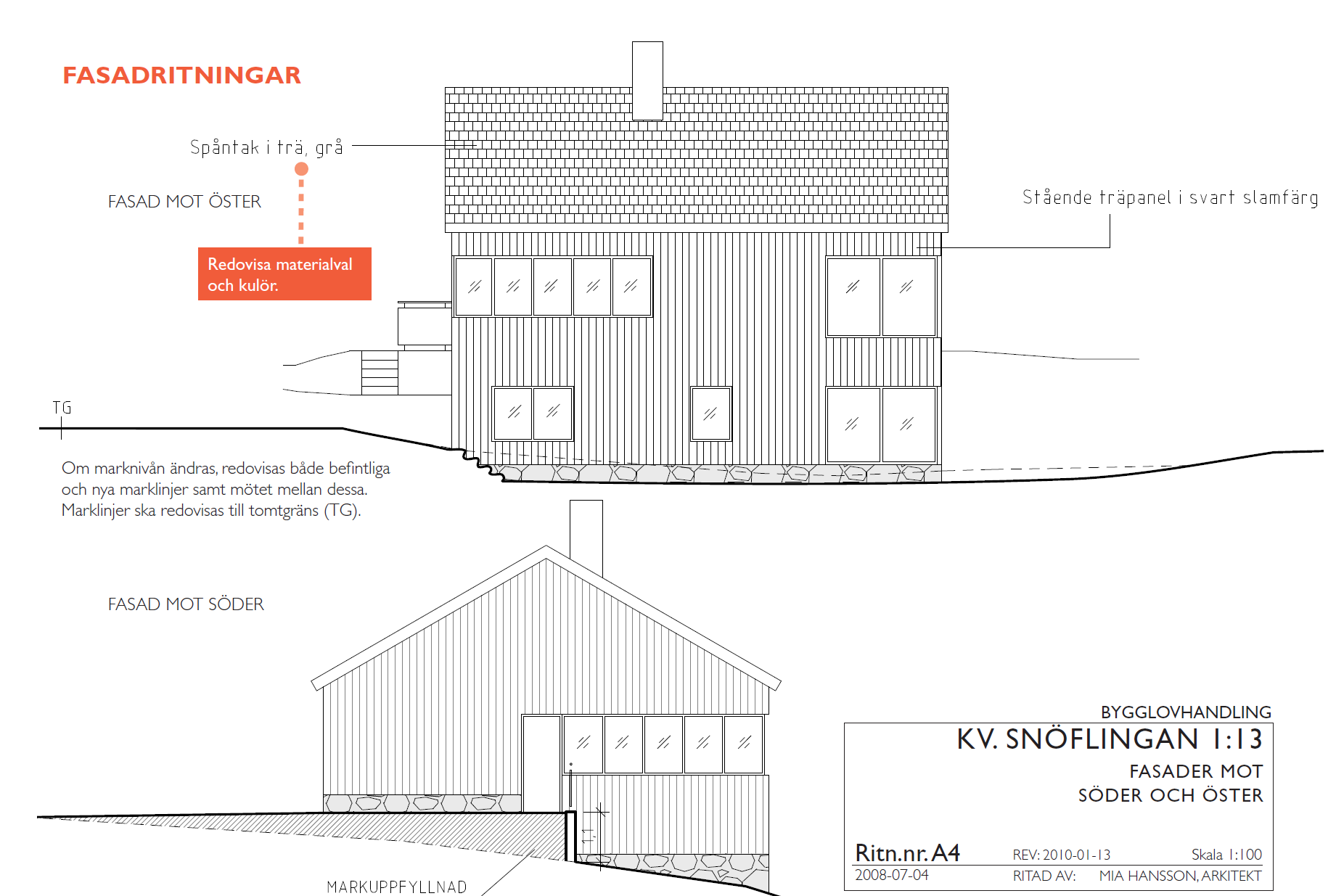 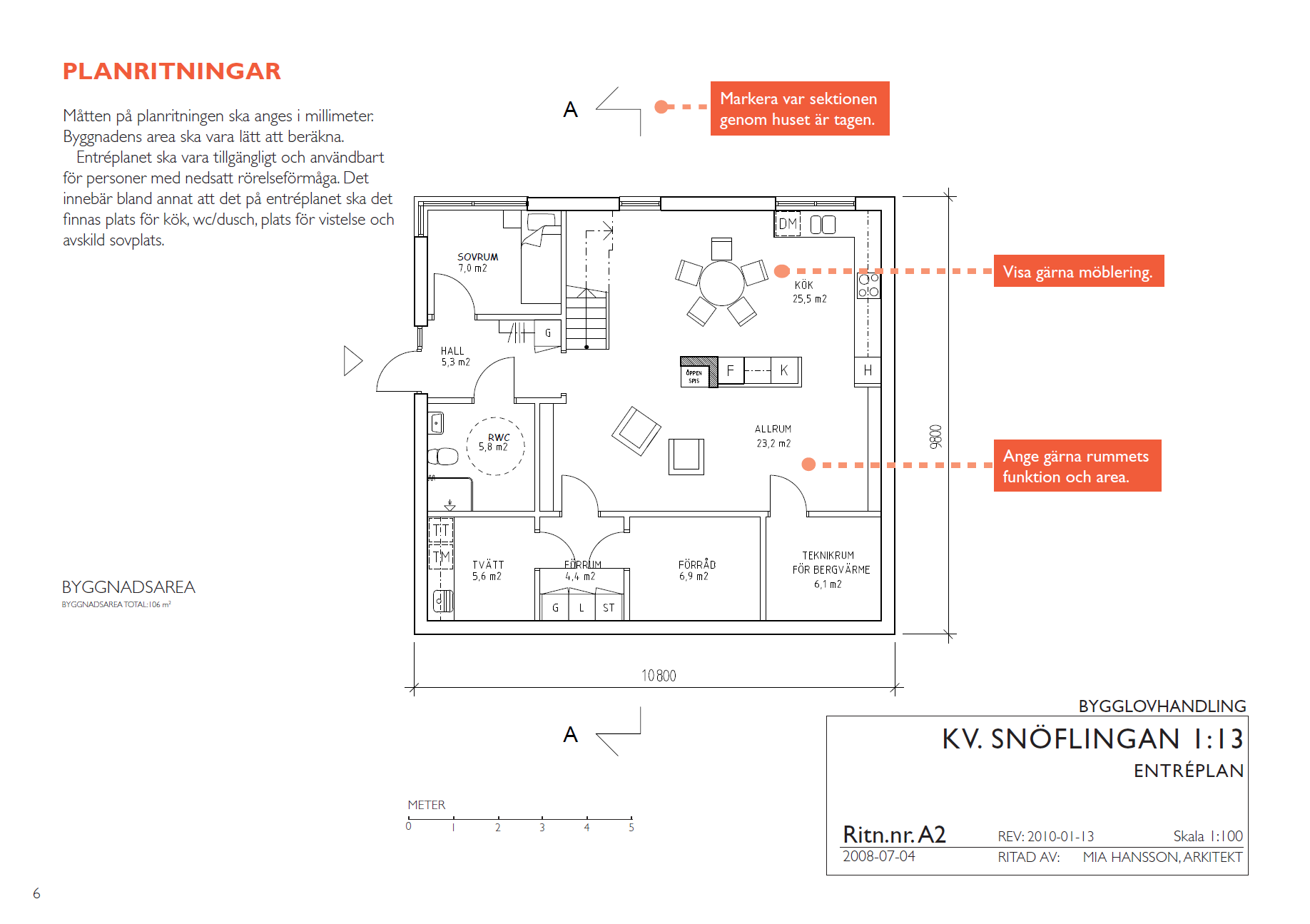 Bygglov
Vid granskning av en ansökan om bygglov kollar vi på följande:
Uppfylls alla kraven som ställs i planen?
Uppfyller man tillgänglighetskraven?
Har alla rätt ritningar kommit in?
Vi dubbelkollar även vid behov på de tekniska egenskapskraven som sedan säkerställs inför starbeskedet. Rumshöjd, utblick, dagsljus, brand osv. 
Vid komplett ansökan ska beslut fattas inom 10 veckor.
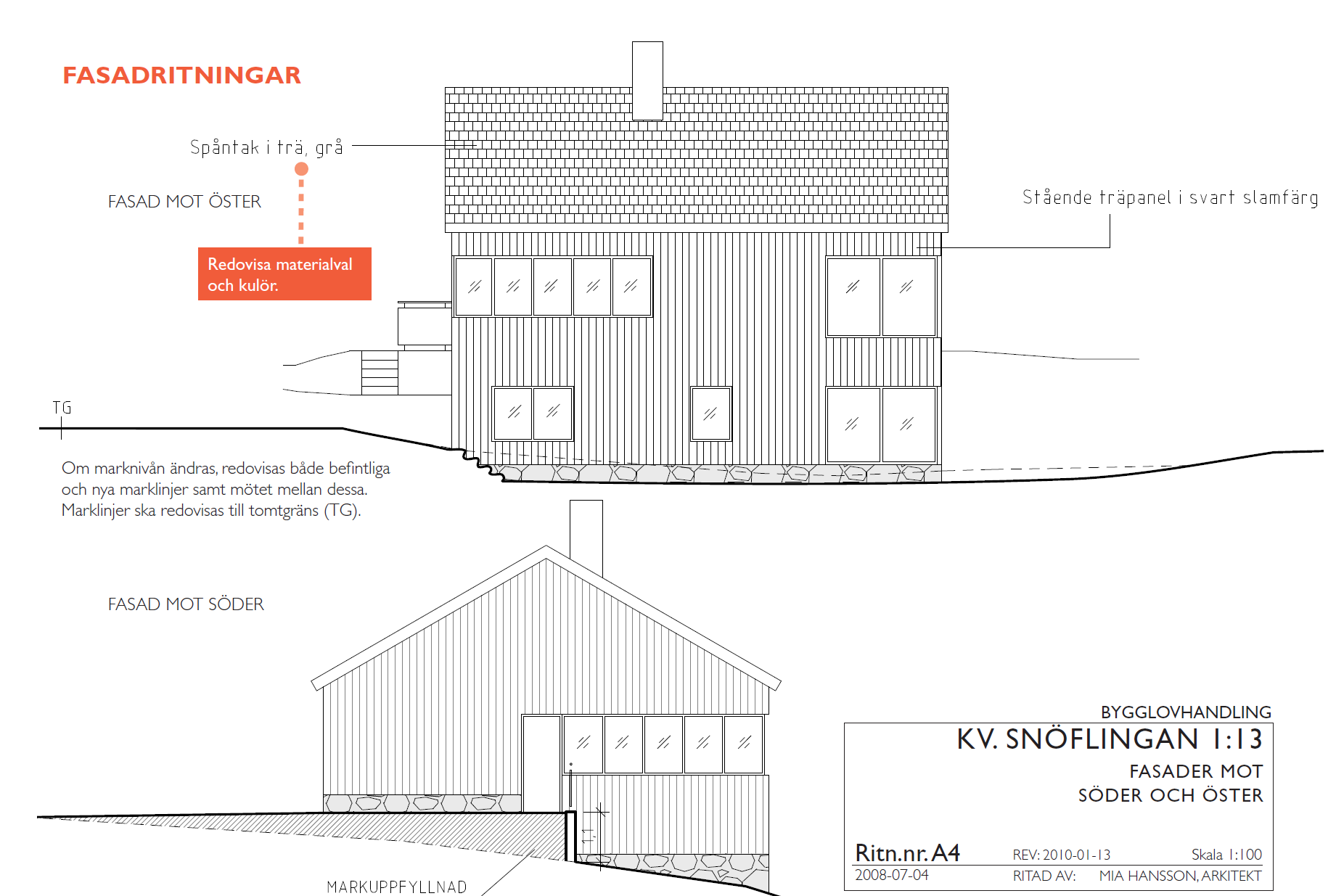 Tekniskt samråd
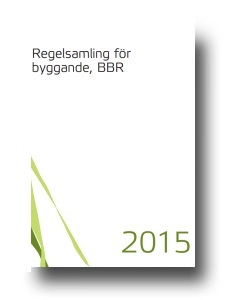 Handlingar som normalt ska finnas framme till det tekniska samrådet
Förslag till kontrollplan
Konstruktionsritningar. 
Vatten, spillvatten o utv. VA
Ventilation
Energibalansberäkning
(Brandskyddsbeskrivning)
Kopia på tecknat färdigställandeskydd
Servisanmälan
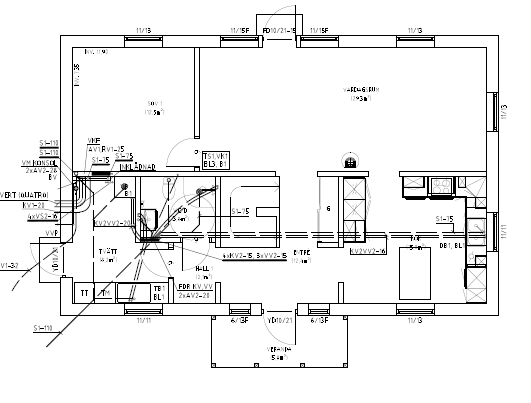 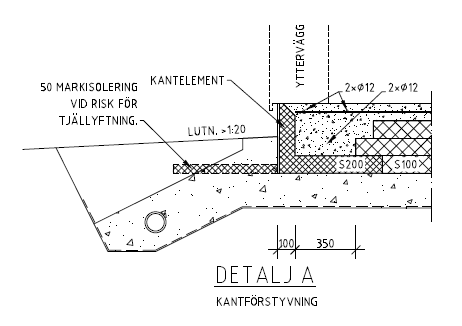 Startbesked
Startbesked krävs innan byggnation eller förberedande åtgärder får påbörjas
Startbesked meddelas när kommunen anser att det finns förutsättningar för att byggnaden kommer att uppfylla lagkrav och byggregler.
Kontrollplan fastställs
I startbeskedet anges vad som ska lämnas in för att få ett slutbesked.
Arbetsplatsbesök
Kommunen besöker arbetsplatsen minst 1 gång.
Närvarande är byggherre byggnadsinspektör och kontrollansvarig.
Följs kontrollplanen?
Följs bygglovet?
Är det några uppenbara fel eller brister?
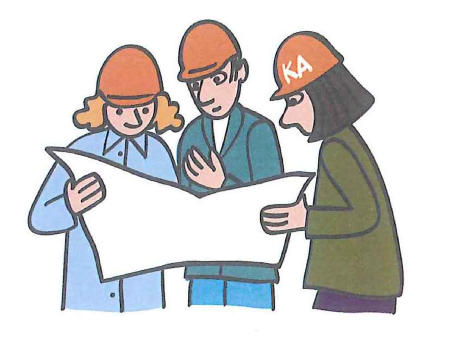 Slutsamråd
Slutsamråd genomförs på plats i det nya huset
Är alla arbeten färdigställda?
Har kontrollplanen följts?
Är alla handlingar för slutbesked framme?
Är det några avvikelser från bygglov eller byggregler?
Finns det förutsättningar att ta huset i bruk, flytta in?
Slutbesked
När byggherren visat att alla krav enligt bygglovet, kontrollplanen, startbeskedet och andra villkor är uppfyllda, utfärdar kommunen ett slutbesked.
Eventuellt ett interimistiskt (tillfälligt) slutbesked.
När man erhållit ett slutbesked får byggnad tas i bruk!
Attefall och Friggebod
Attefall kräver anmälan oavsett om det är tillbyggnad eller fristående.
Friggebod kräver ingen anmälan.
Båda ska placeras 4,5m från gräns om inte grannen godkänner det. Dock kan kommunen inte vara positiv granne så mot Gata eller Park måste denna distans respekteras.
Skövde VA
Christina Landelius Törning
Mellan Vänern och Vättern
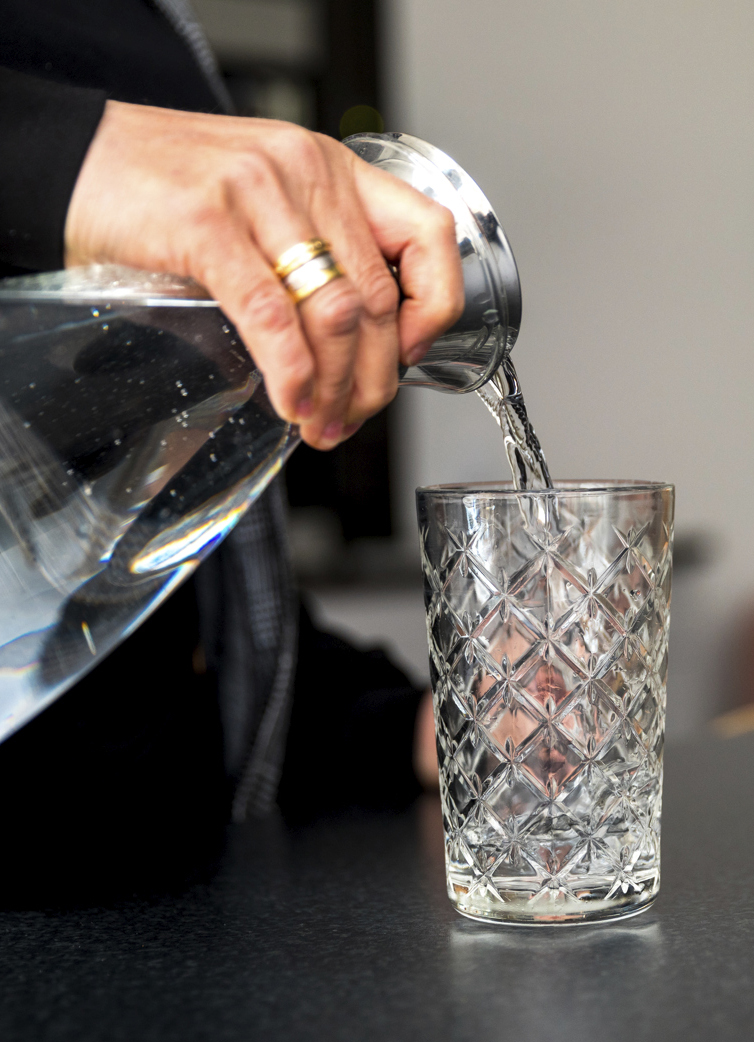 Dricksvatten –från Vättern via vattenverket i Borgunda
Vårt mest kontrollerade livsmedel med höga kvalitetskrav från Livsmedelsverket
Kranvatten - gott, färskt och lokalproducerat
Gör gärna eget bubbelvatten - bra för miljön och plånboken (ca 2 öre per liter)
Mellan Vänern och Vättern
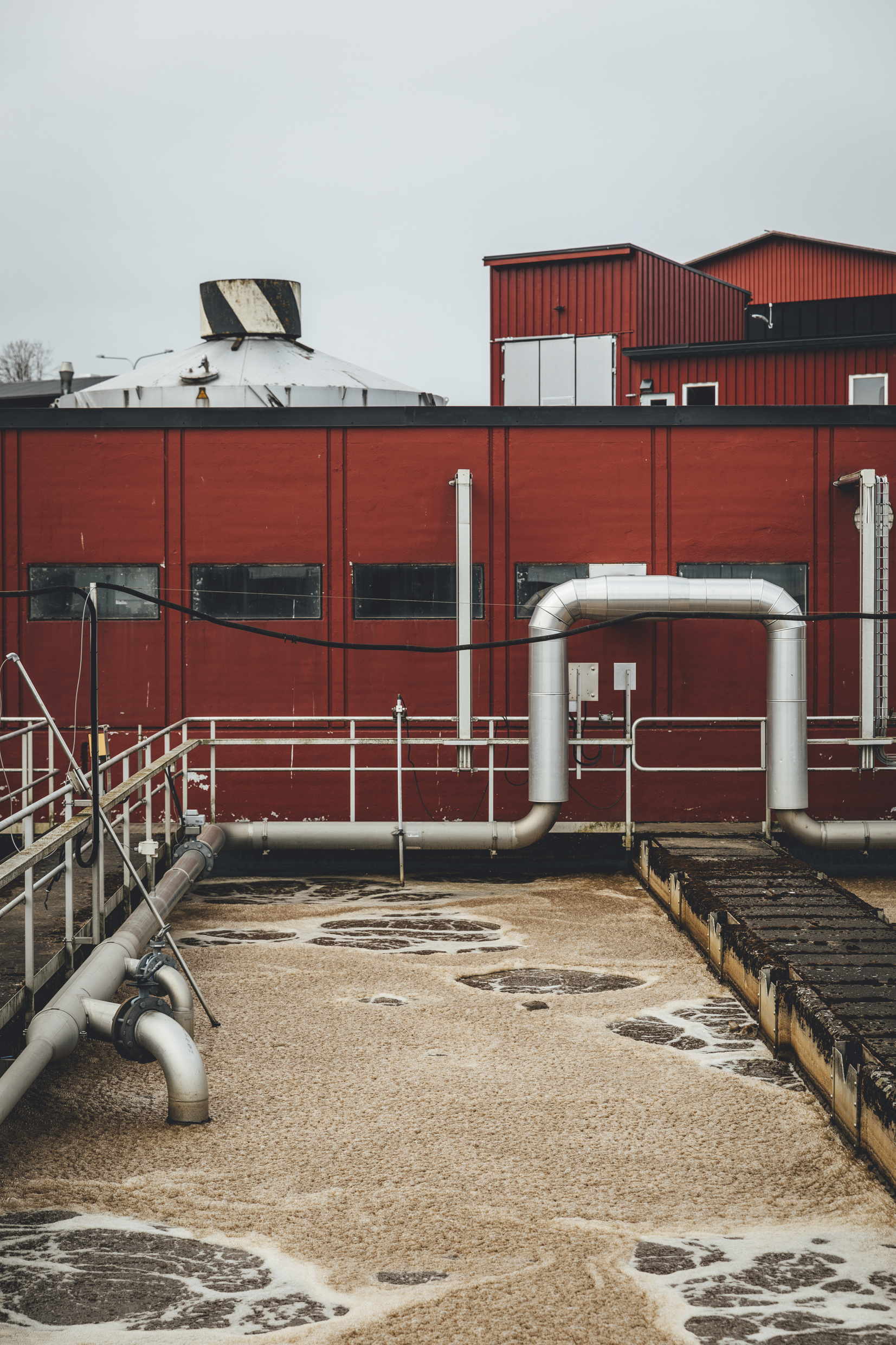 Spillvattnet till Stadskvarns reningsverk, ca 5 miljoner kubikmeter/år
Avloppsvattnet renas i flera steg – mekanisk, kemisk och biologisk rening + slutsedimentering
Det renade vattnets väg = Mörkebäcken (Svesån, Ömboån), vidare till Ösan, sjön Östen, Tidan och ut i Vänern
Kan INTE rena mediciner, färgrester och kemikalier
Servisanmälan
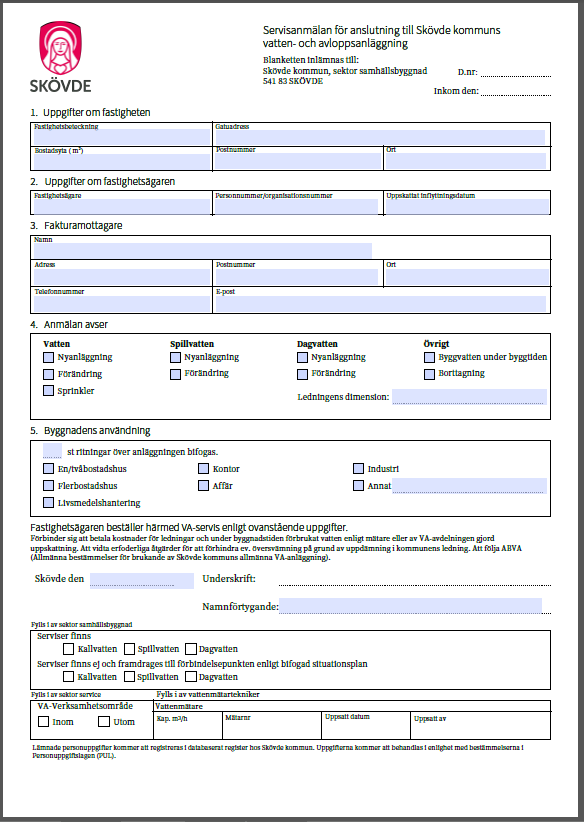 Servisledning = ledningen mellan fastigheten och ledningsnätet
Beställningsblankett för VA – ange önskad fakturamottagare (fastighetsägare)
Ska lämnas in ihop med bygglovsansökan
www.skovde.se/bygganyttVA
Vattenmätare
Innan slutbesked ska en vattenmätare monteras - kontakta Skövde VA för att boka tid
Skövde VA tillhandahåller vattenmätaren, fastighetsägaren står för övrig installation
Digitala vattenmätare - byts regelbundet ca var 10:e år
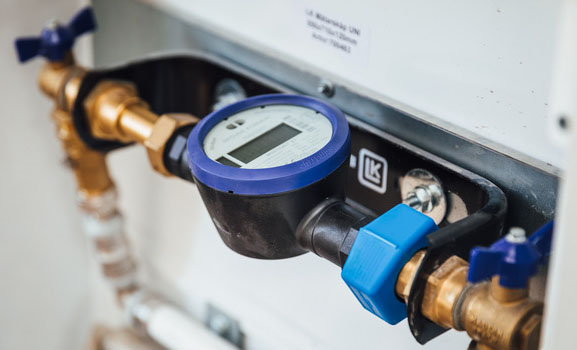 VA-taxa - anläggningsavgift
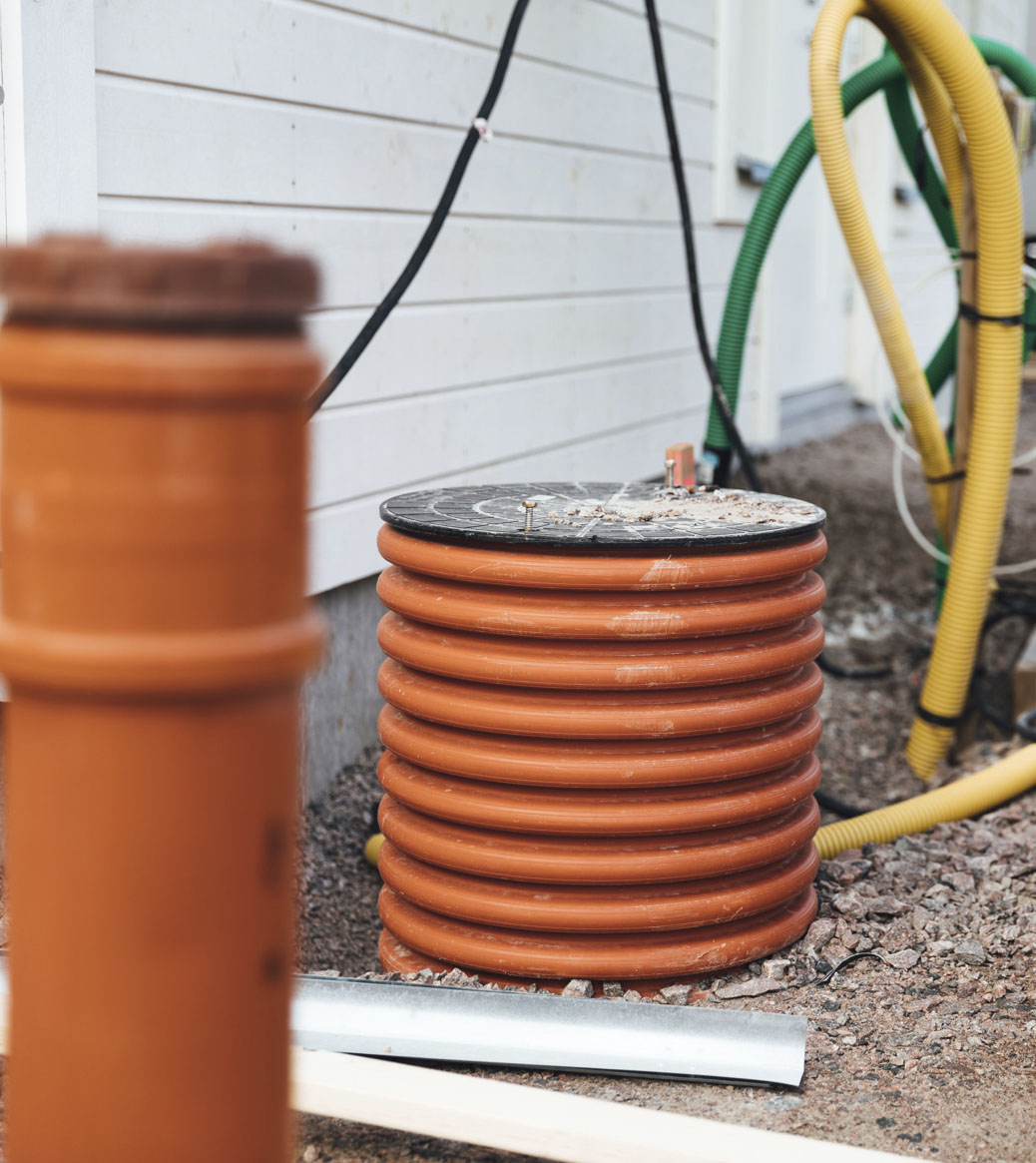 Inom verksamhetsområde för tjänsterna;vatten, spillvatten (avlopp), dagvatten (regn)
Anslutningskostnad ca 150 000 - 160 000 kr 
Del i den allmänna VA-anläggningen - ledningsnät, pumpstationer och reningsverk
Faktureras separat under byggprocessen när förbindelsepunkten är klar
VA-taxa - brukningsavgift
Fast avgift, småhusfastighet – 410 kr per månad (2022)Drift och underhåll 24/7 samt förnyelse av ledningar och verk
Rörlig avgift, 15, 34 kr (2022) per m3 (1000 liter) levererat vatten Inkluderar både dricksvattenproduktion och avloppsrening
Skövde Energi AB ansvarar för debiteringen av vatten och avloppstjänster och har en kundtjänst för frågor/ärenden 
Faktura per kvartal eller månad, med flera olika betalsätt
Styrdokument Skövde VA
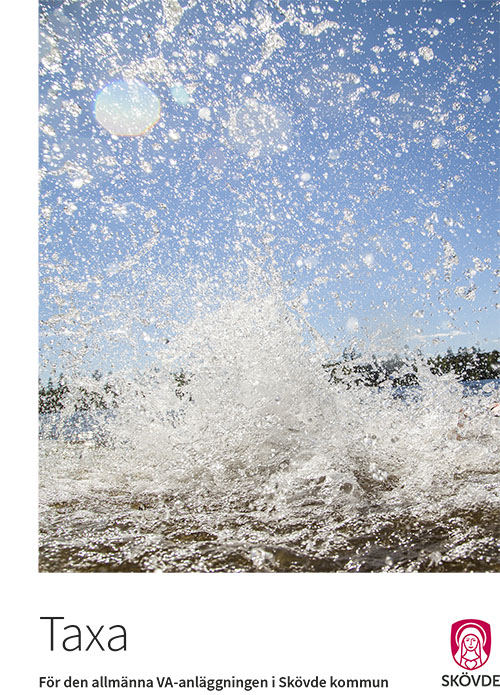 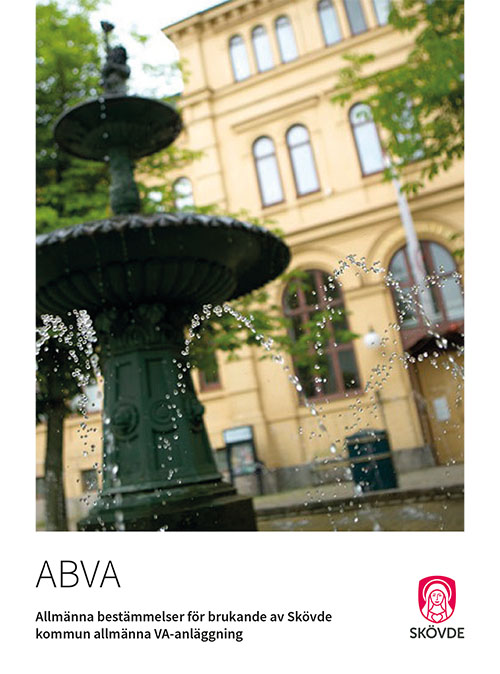 Styrdokumenten finns att tillgå på kommunens hemsida: www.skovde.se/skovdeva
Fjärrvärme, el och fiber
Maria Karlsson och Mattias Lång
Trädgårdsstaden etapp 3 Grindstolpen/Klätterväxten
2022-09-08

Information om fjärrvärmeanslutning
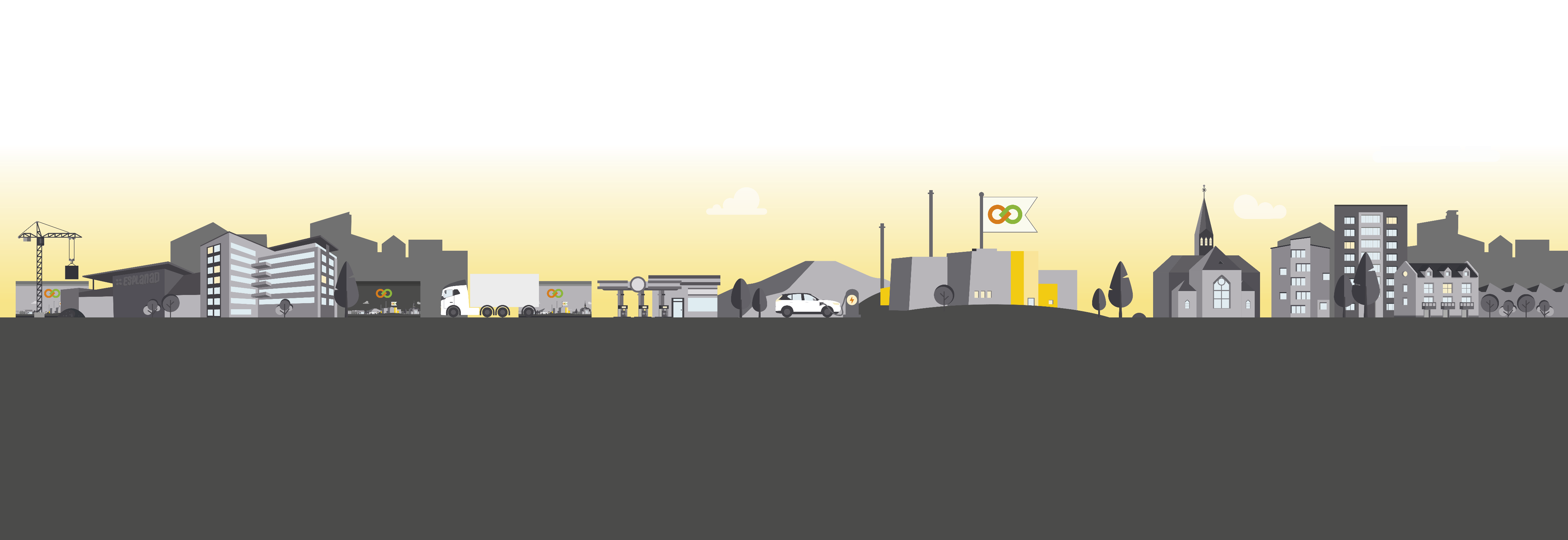 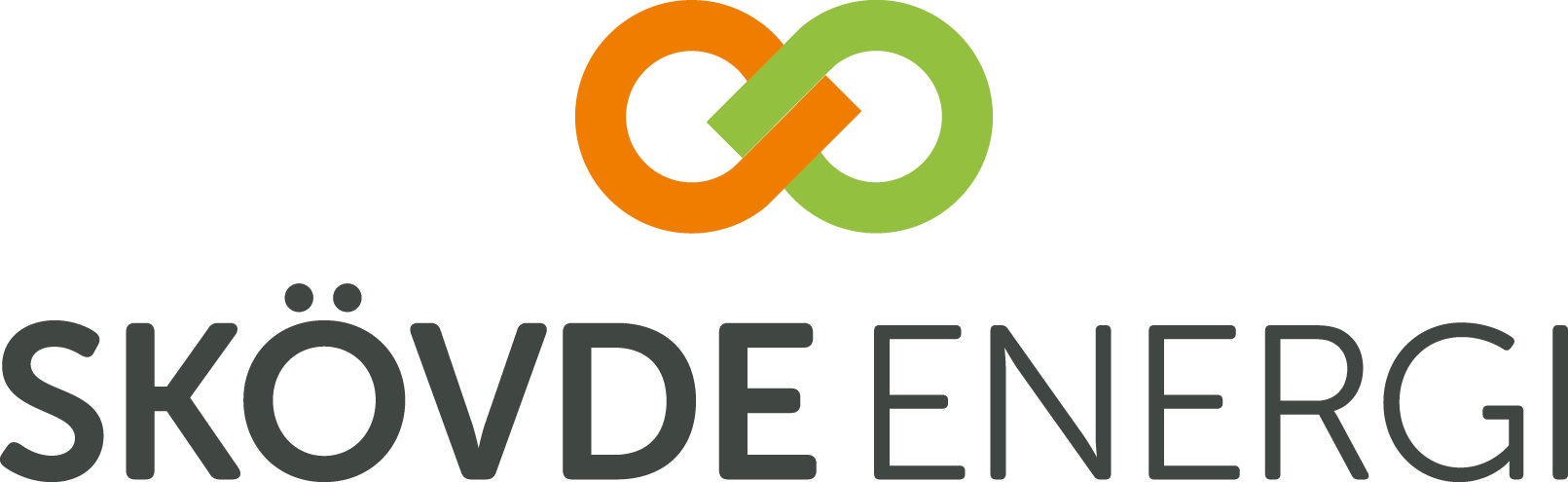 Skövde Energi – kraftvärme

Fjärrvärmenät – Skövde tätort, Skultorp, Stöpen, Timmersdala, Tidan

Antal anslutningspunkter:  1940 st
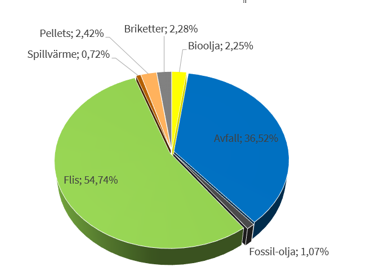 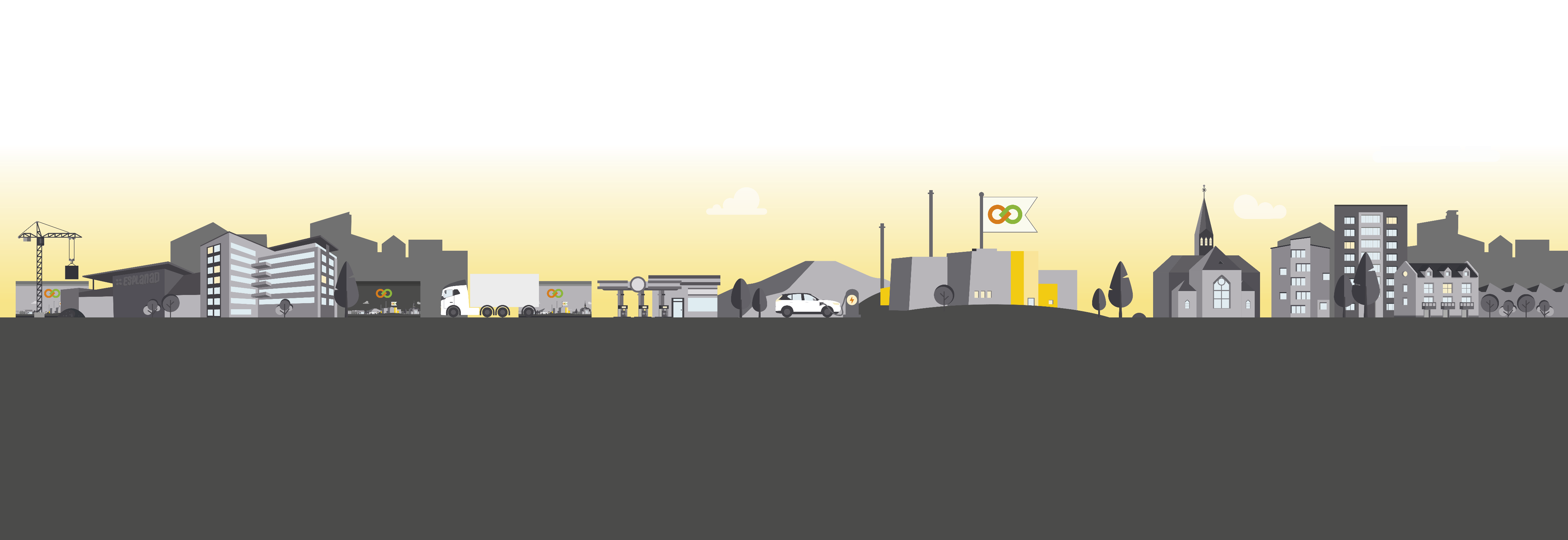 Prisjustering 2023-01-01
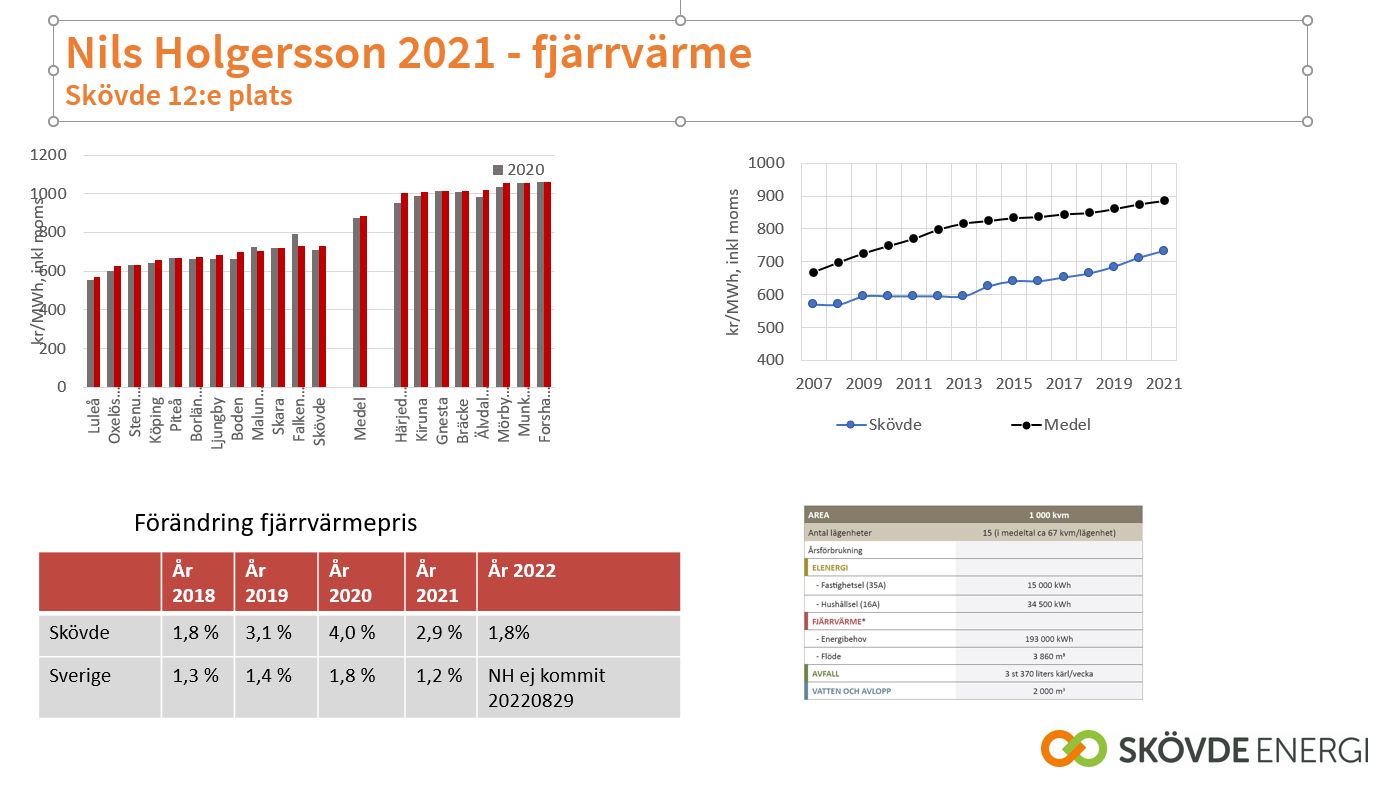 Fjärrvärme i området
Anslutningsavgift  35 000 kr inkl moms
år 2022 , ändras med entreprenadindex


Leveranspunkt: vid ventiler ovanför golvet


Skövde Energis åtagande
Leverera ingjutningsböj
Gräver från fjärrvärmeledningen fram till byggnad
Lägger kulvert, svetsar, mm
Grov återställer uppgrävda ytor
Monterar en fjärrvärmemätare


Fastighetsägarens åtagande
Upphandla fjärrvärmecentral samt installation av denna
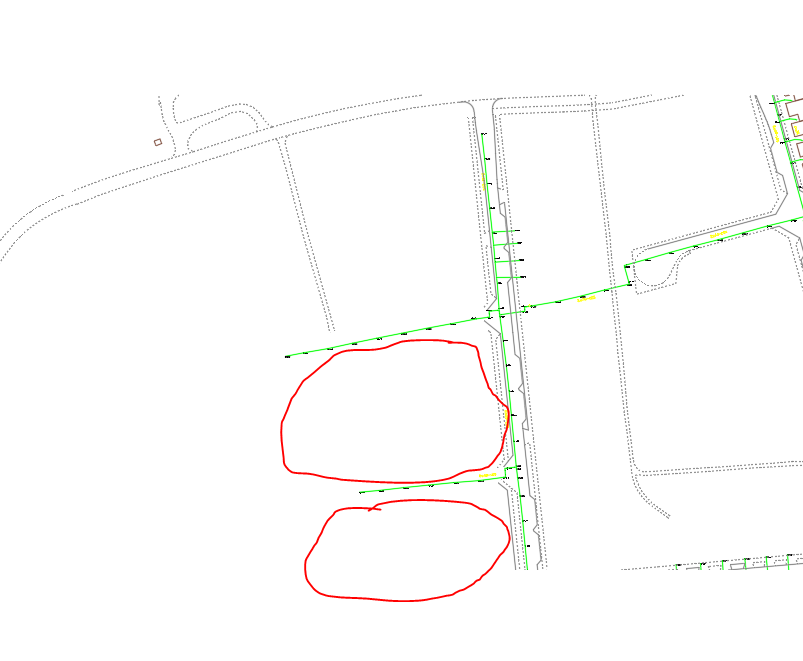 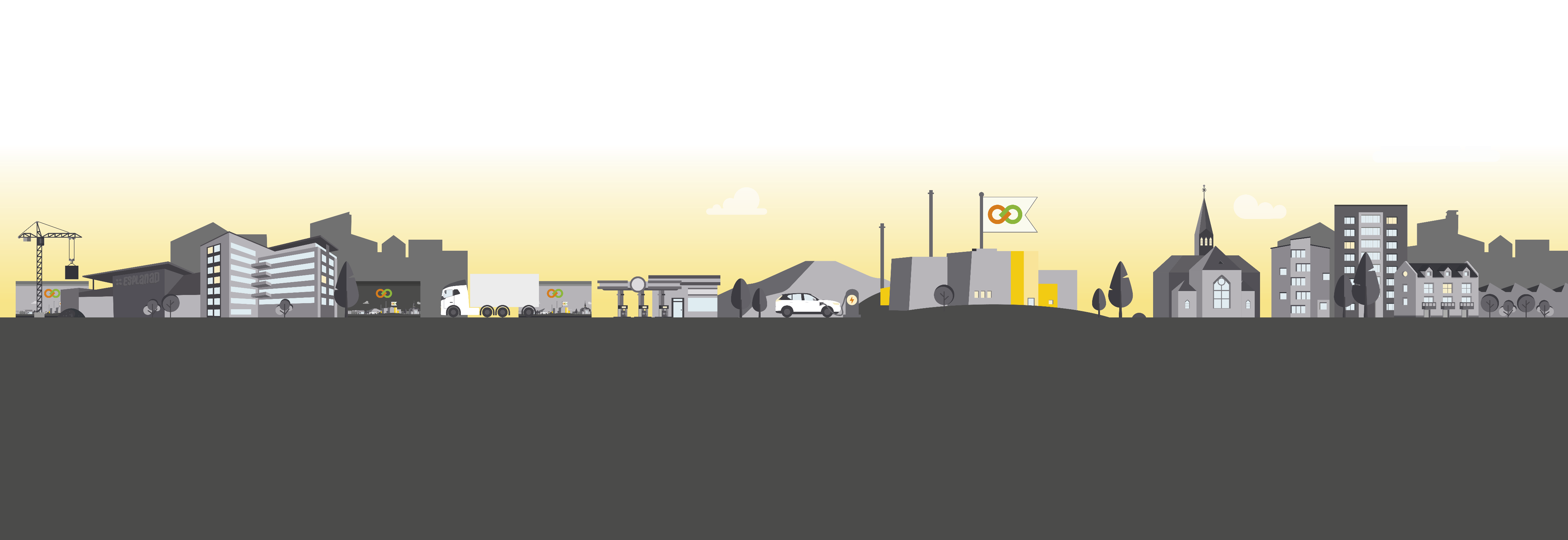 Anslutningspunkt mm
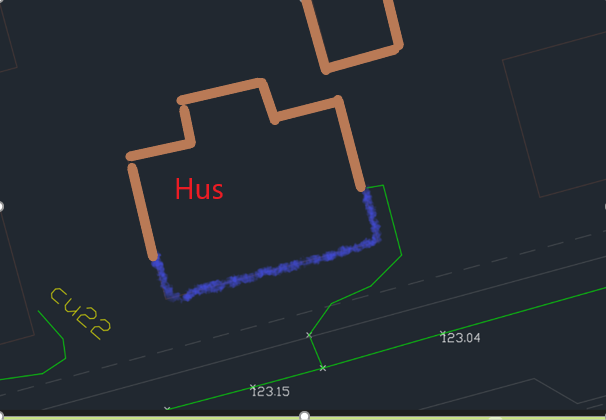 Bygganvisning  Trädgårdsstaden etapp 3
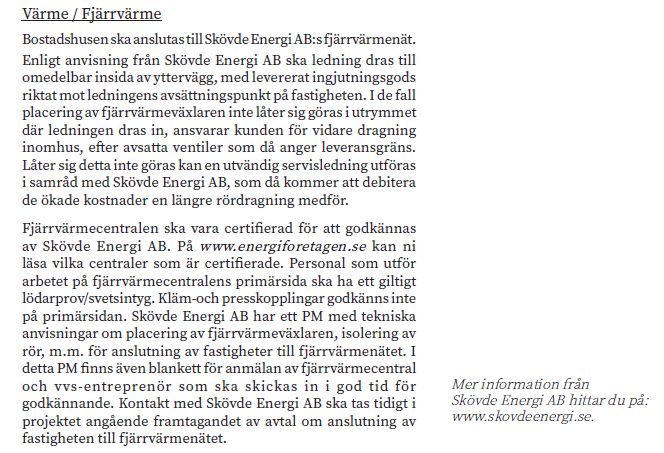 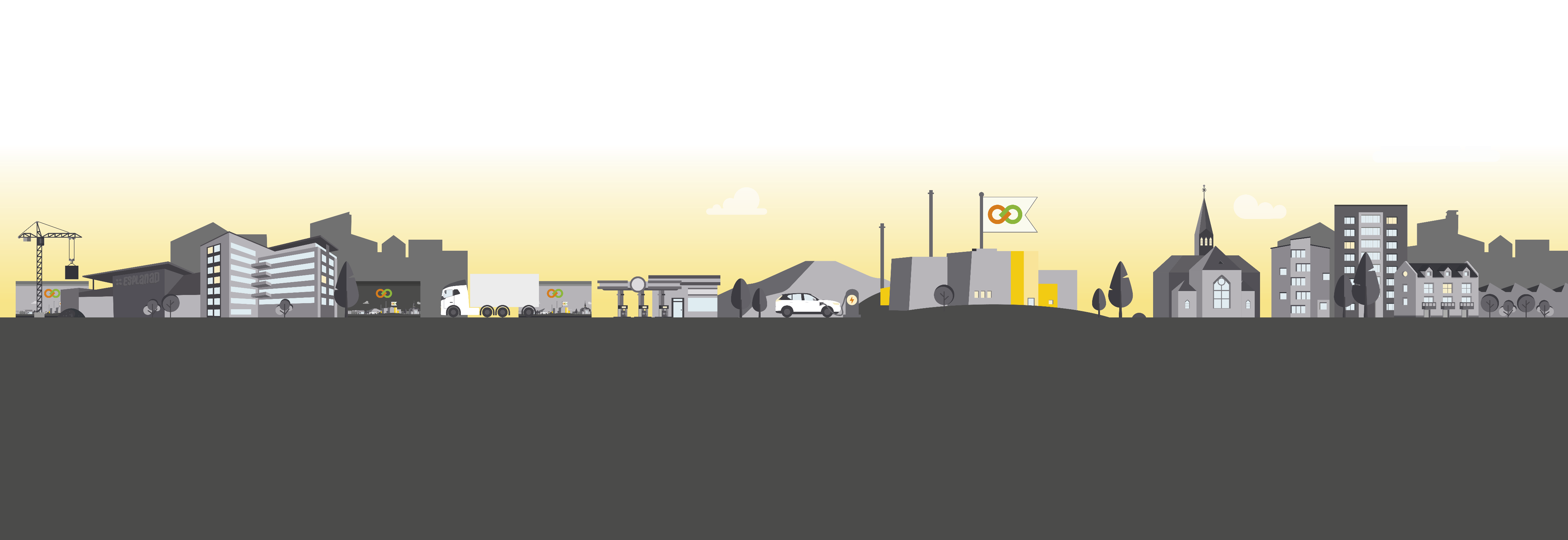 Driftkalkyl exempel
Priser enligt fjärrvärme prislista Skövde energi 2022-01-01
Kontaktperson fjärrvärme
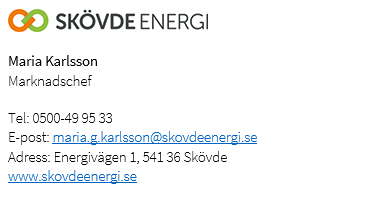 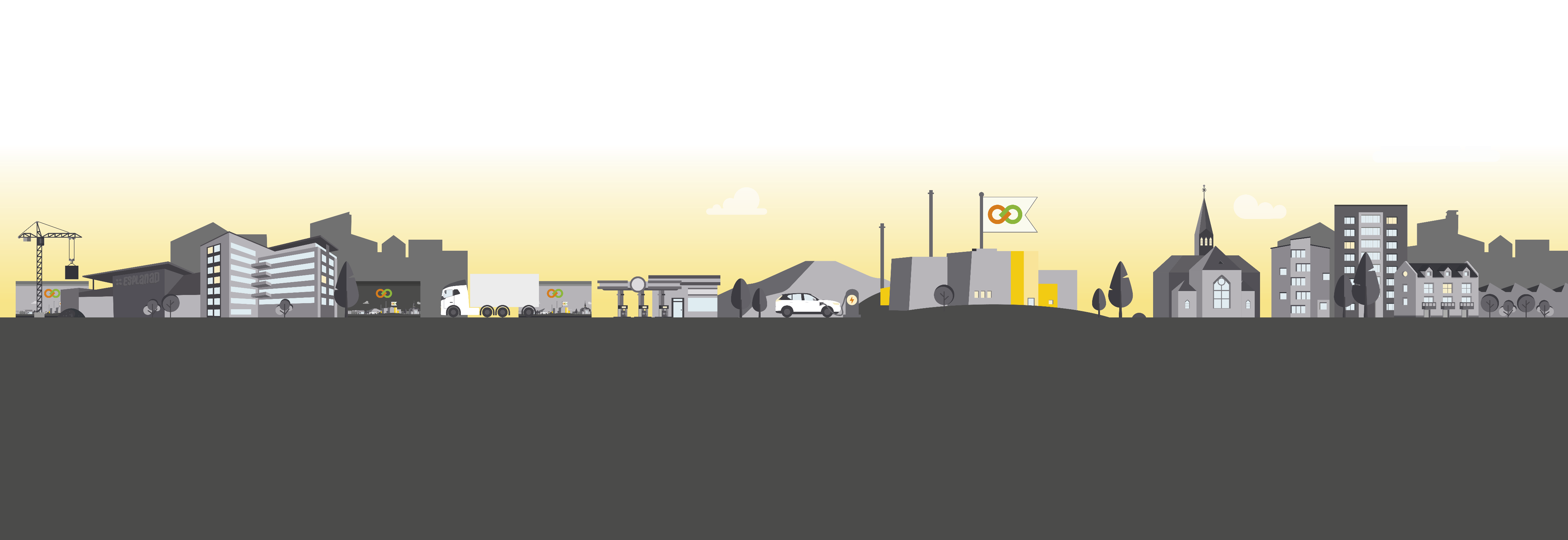 Gata & Natur
Markus Hall
Gatuutbyggnad, etapp 3 Västra delen
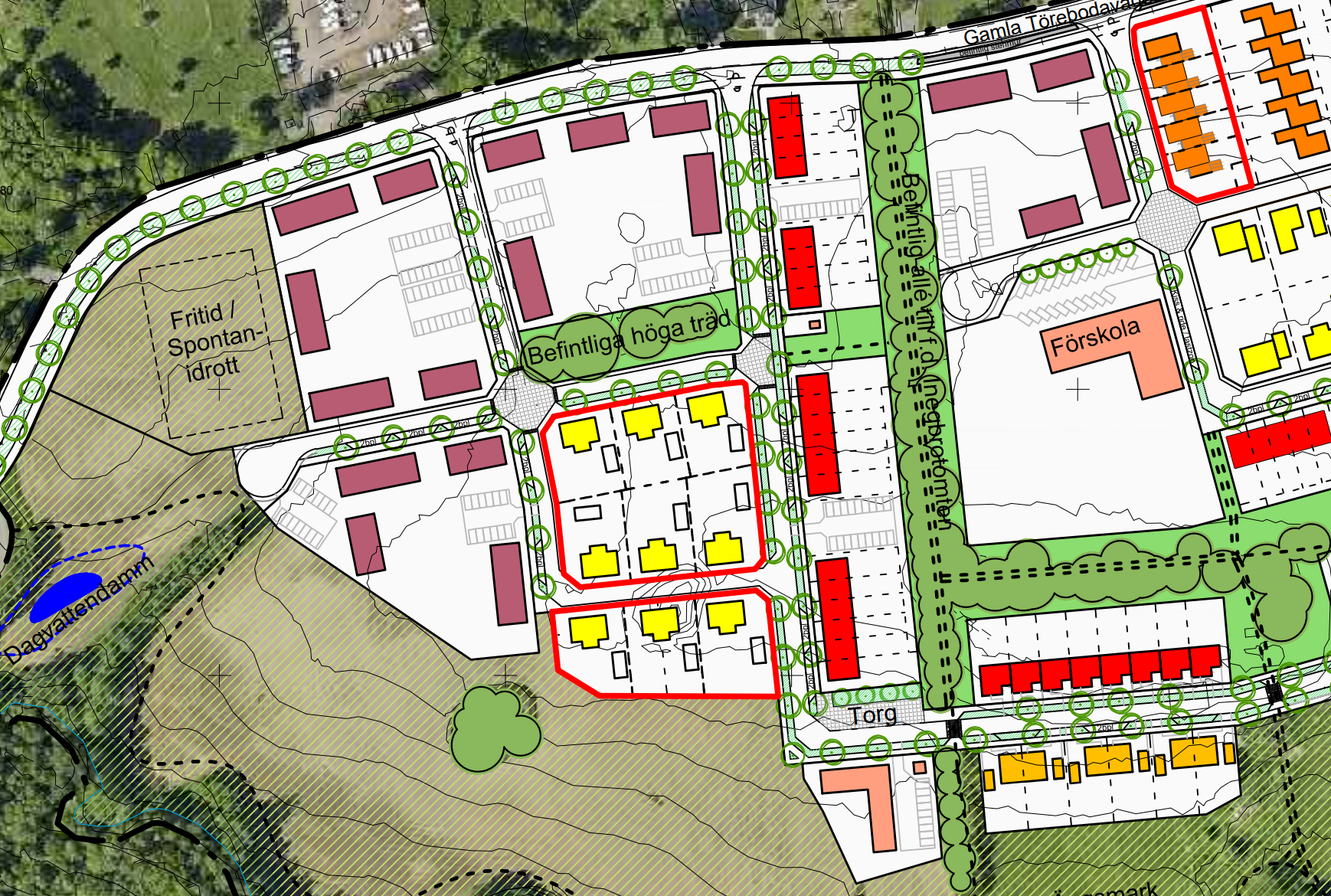 Trädrad/parkering för besökande.

Gångbana

Cykel i körbana

Upphöjd korsning
Gatusektioner
Nu ligger ett första av totalt två lager asfalt.
Sista lagret asfalt, gångbanor trädplantering m.m. utföres när vi ser att de flesta börjar bli klara med sina framsidor och uppfarter.
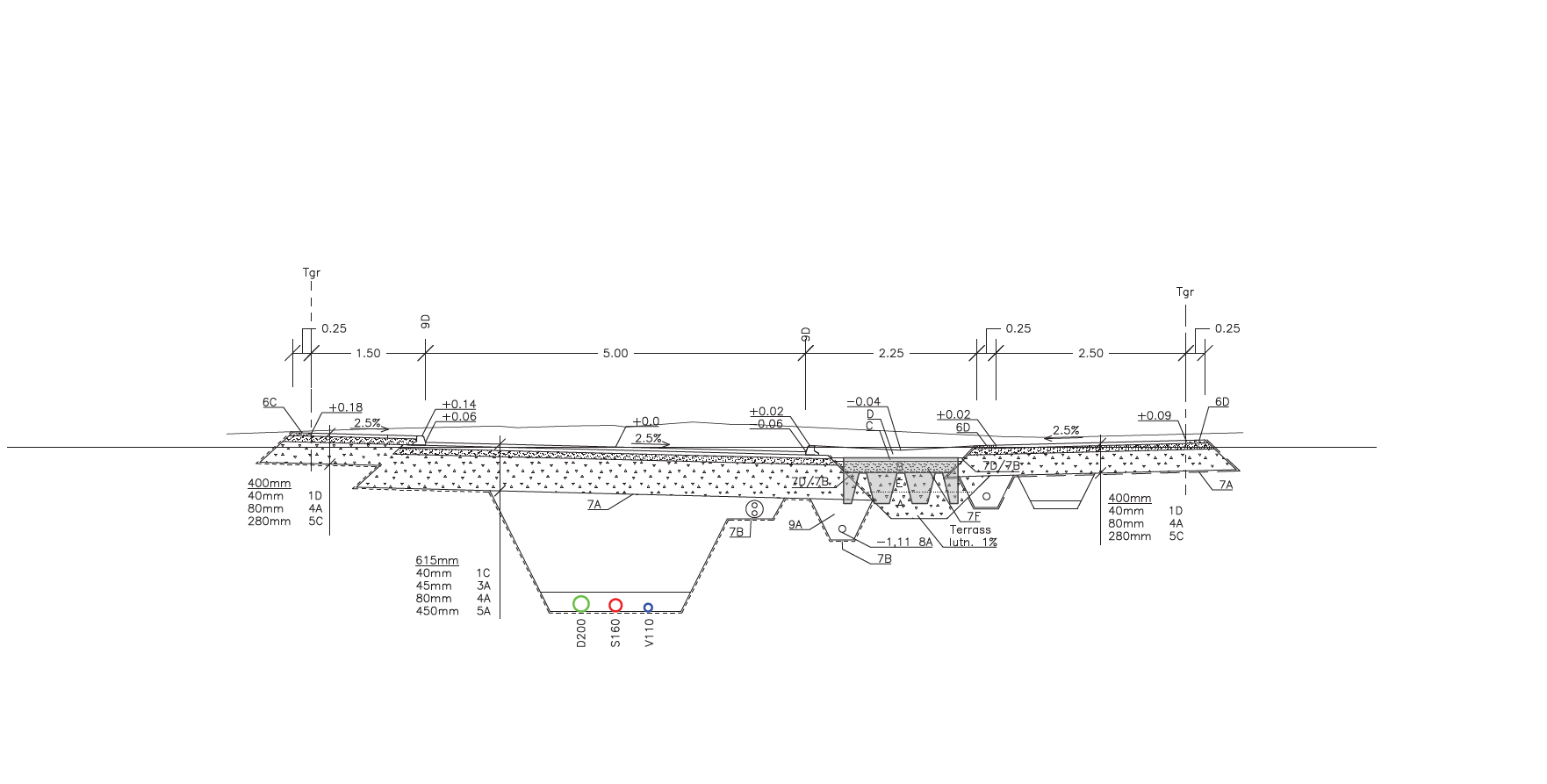 Övrigt på gång från Gata-Natur
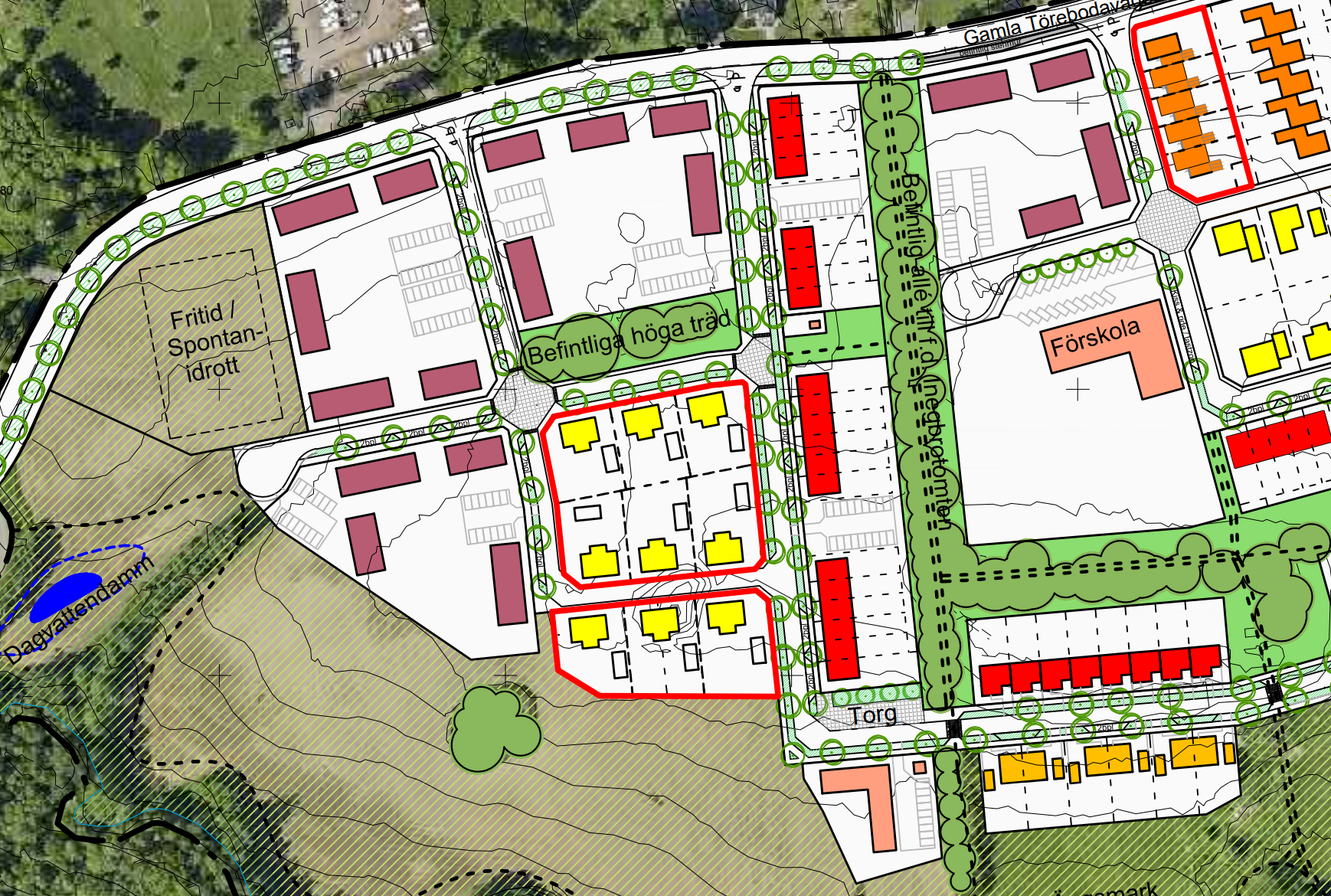 Cykelväg utmed Gamla Törebodavägen. Cyklister ska prioriteras i tunnel under Väg 26 och på bro över järnväg.

Cykelväg som kopplar samman etapp 3 och 2.
1.
2.
Uppfylld grop
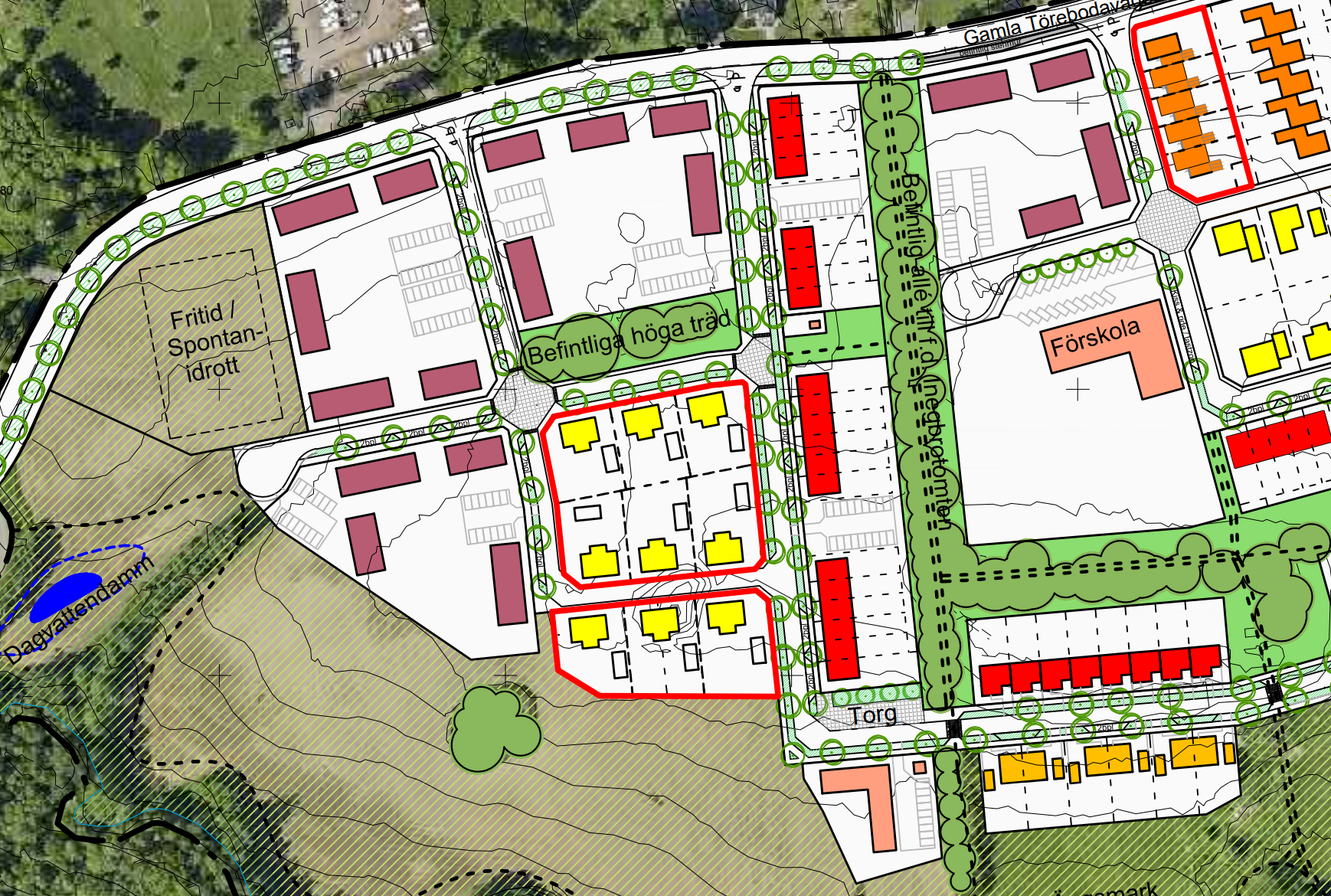 Troligtvis tidigare sandtag.

Fyllda och packade enligt uppgifter från geoteknisk konsult.

Packningsprover är tagna och finns redovisade i PM från MITTA tillsammans med deras rekomendationer.
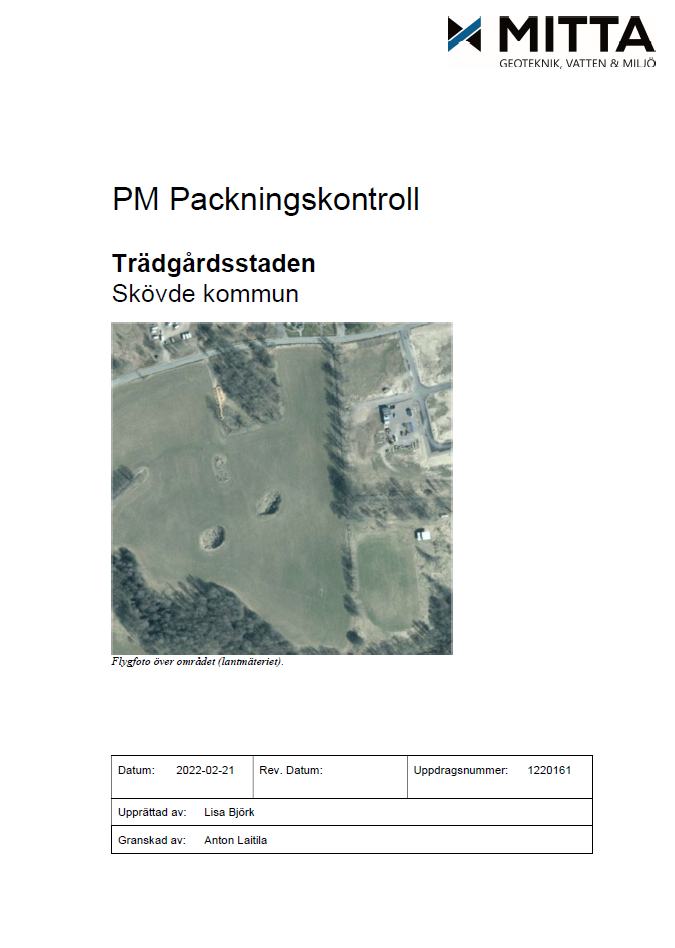 Att tänka på:
Ta hänsyn till placering av trädfundament, lyktstolpar och elskåp vid planering av utfarter mm.
Ev. slänter ska läggas på egen fastighet. 
Dagvatten ska tas om hand på den egna fastigheten 
Visa hänsyn till redan inflyttade under byggtiden!
Området kommer att vara en byggarbetsplats under en tid framöver. Kör försiktigt.
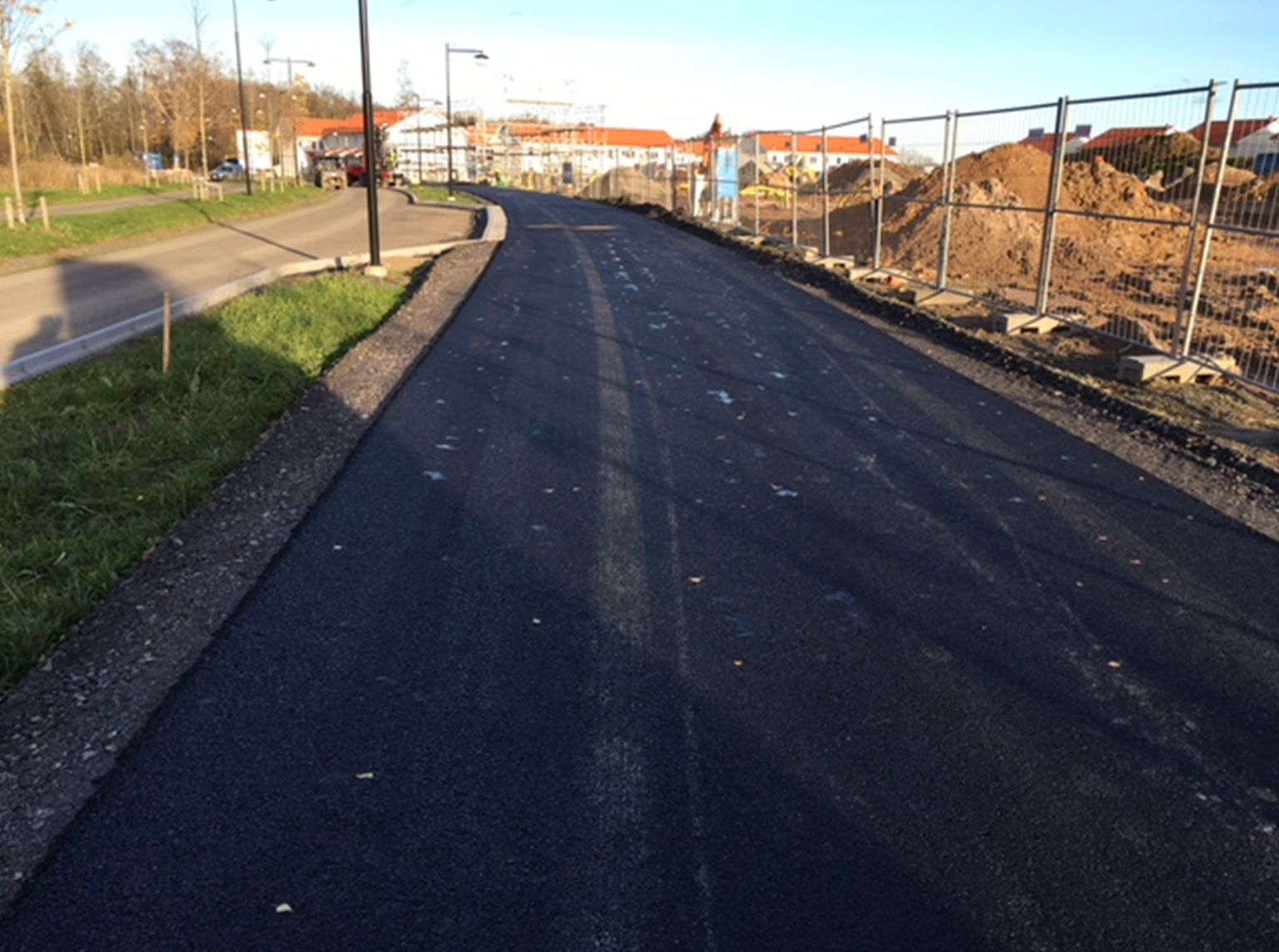